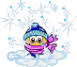 Nowy Rok 2016
Wydarzenia w klasie I d
Styczniowe przygotowania
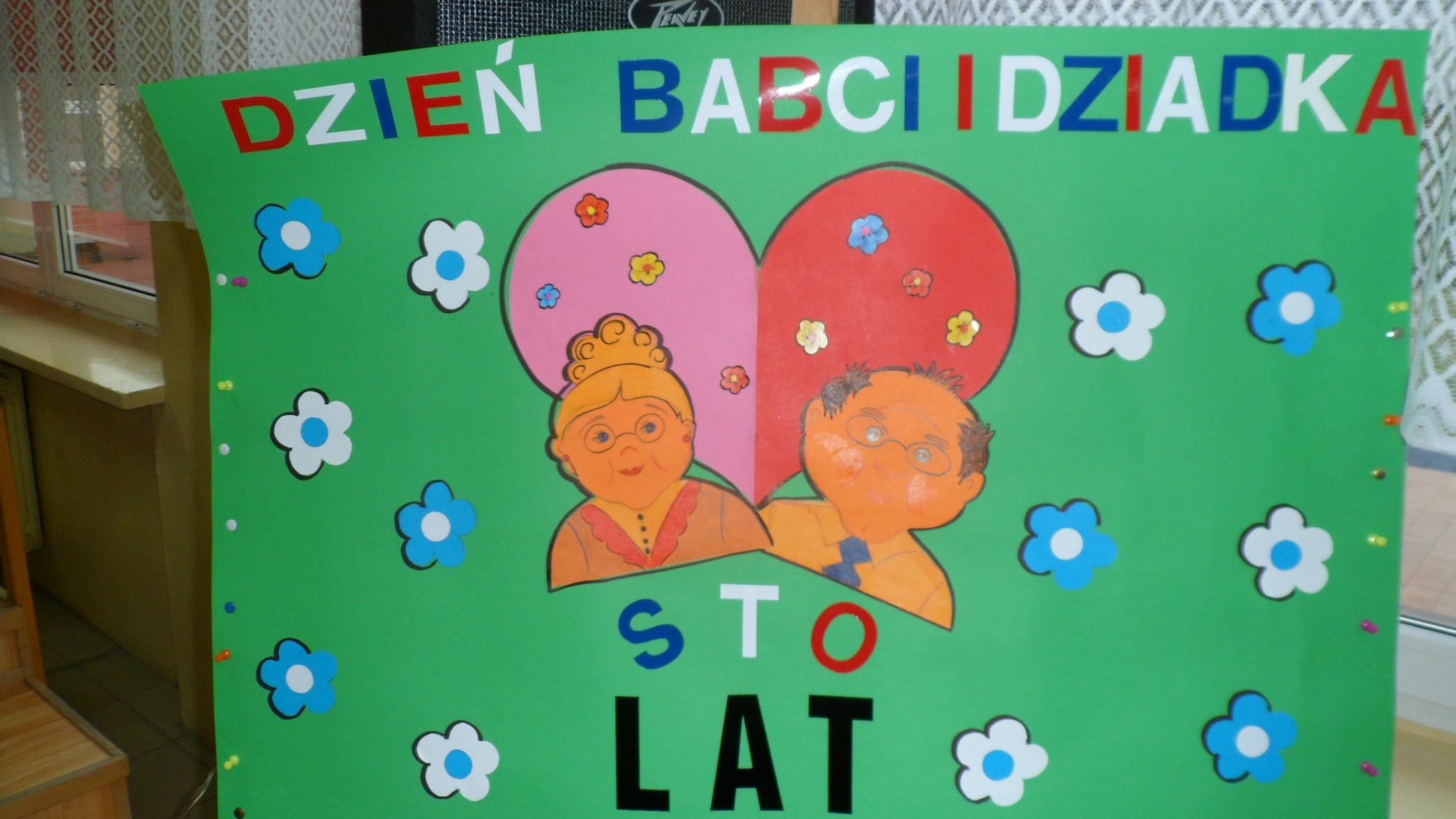 Próby z klasą I b i I e
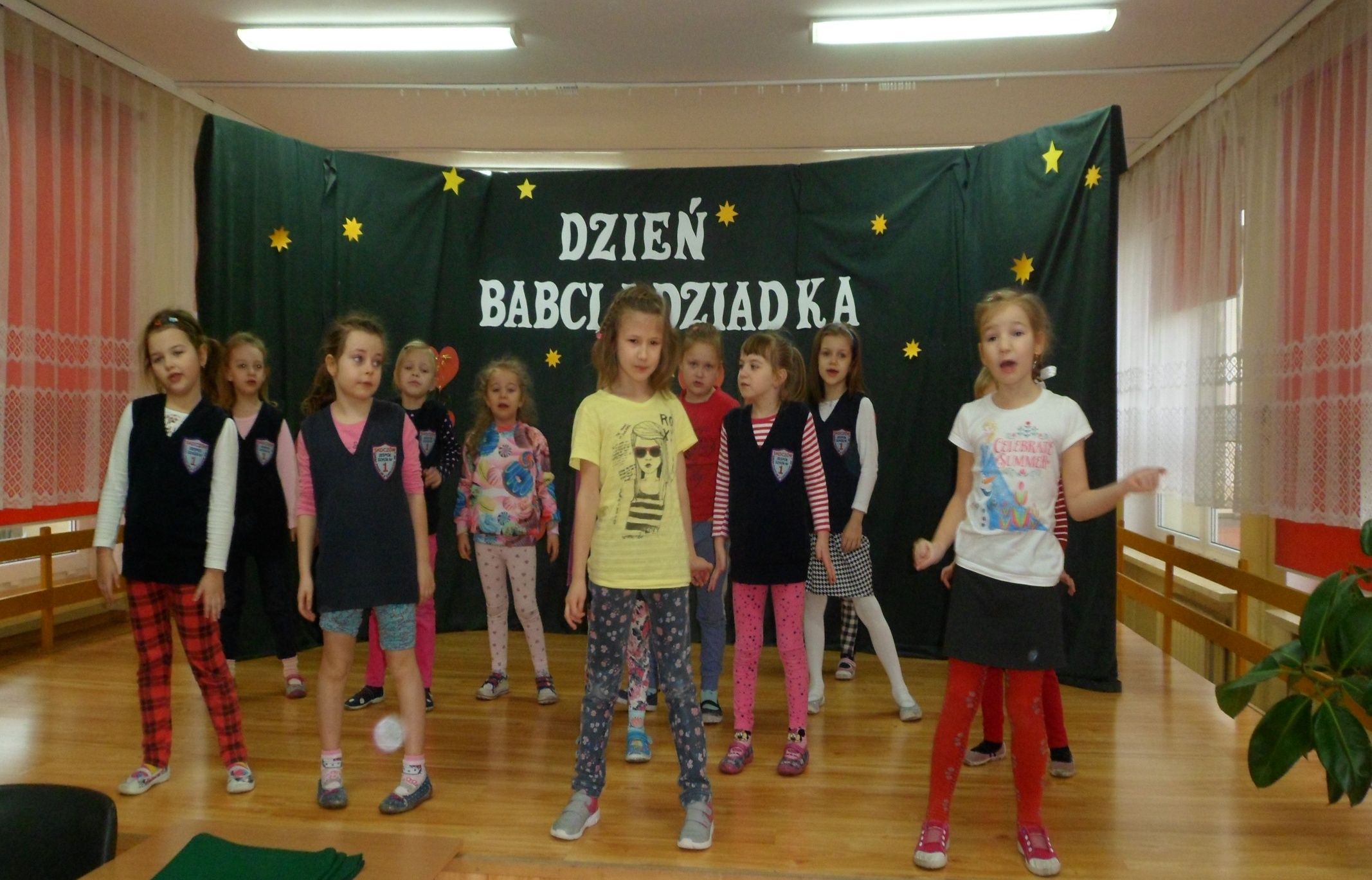 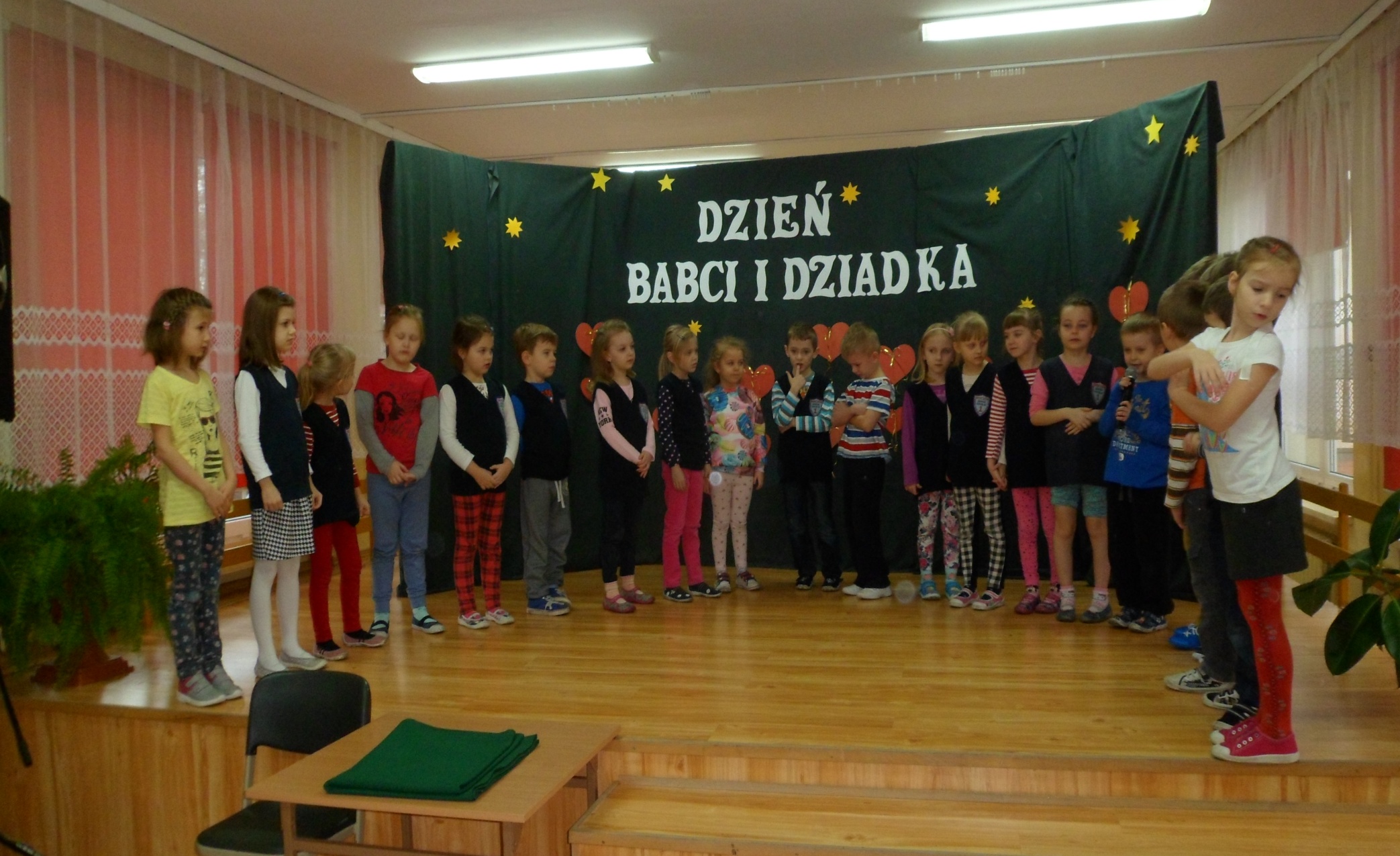 Czekamy na swoją kolej
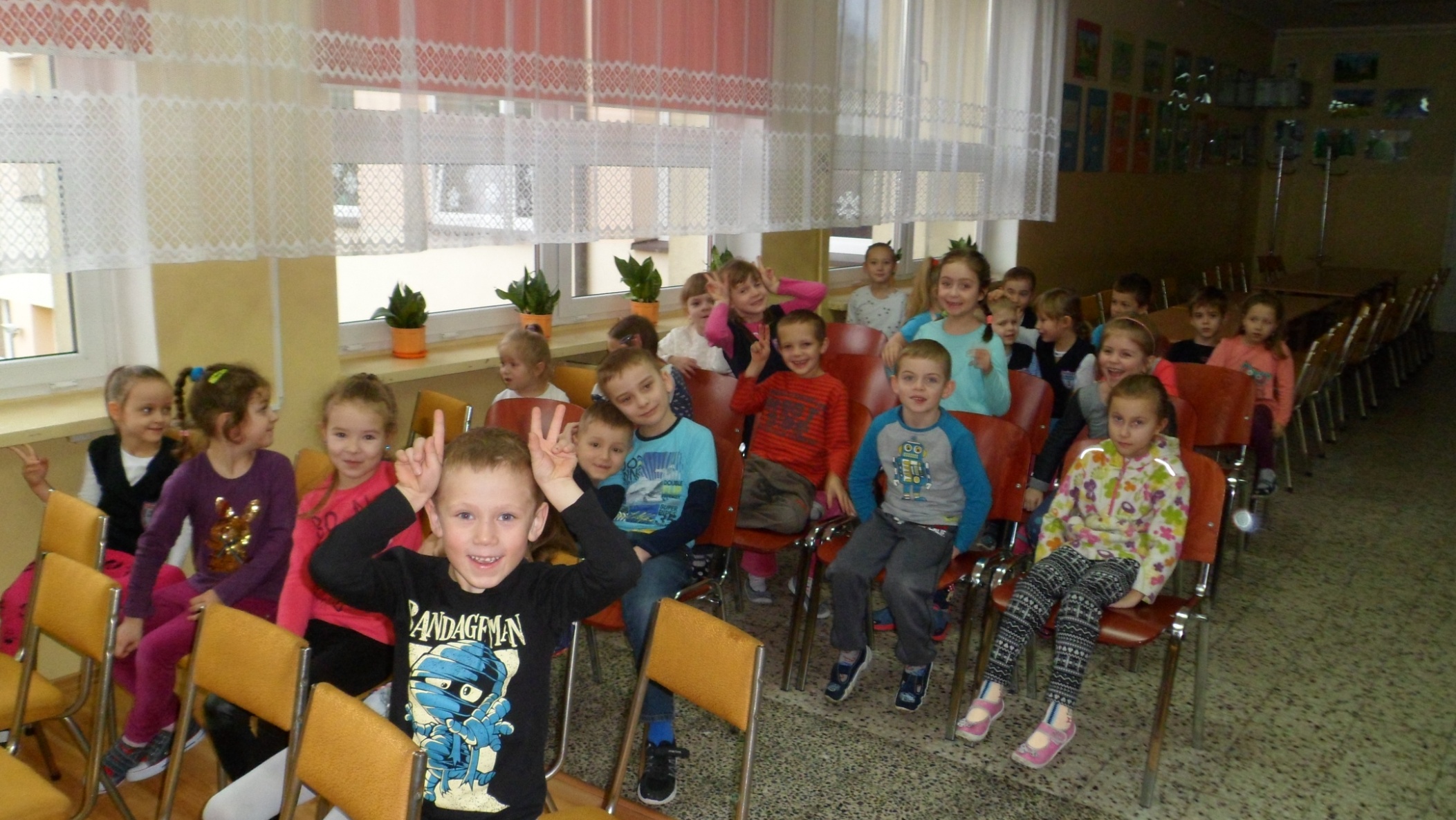 Już chwila do występu…
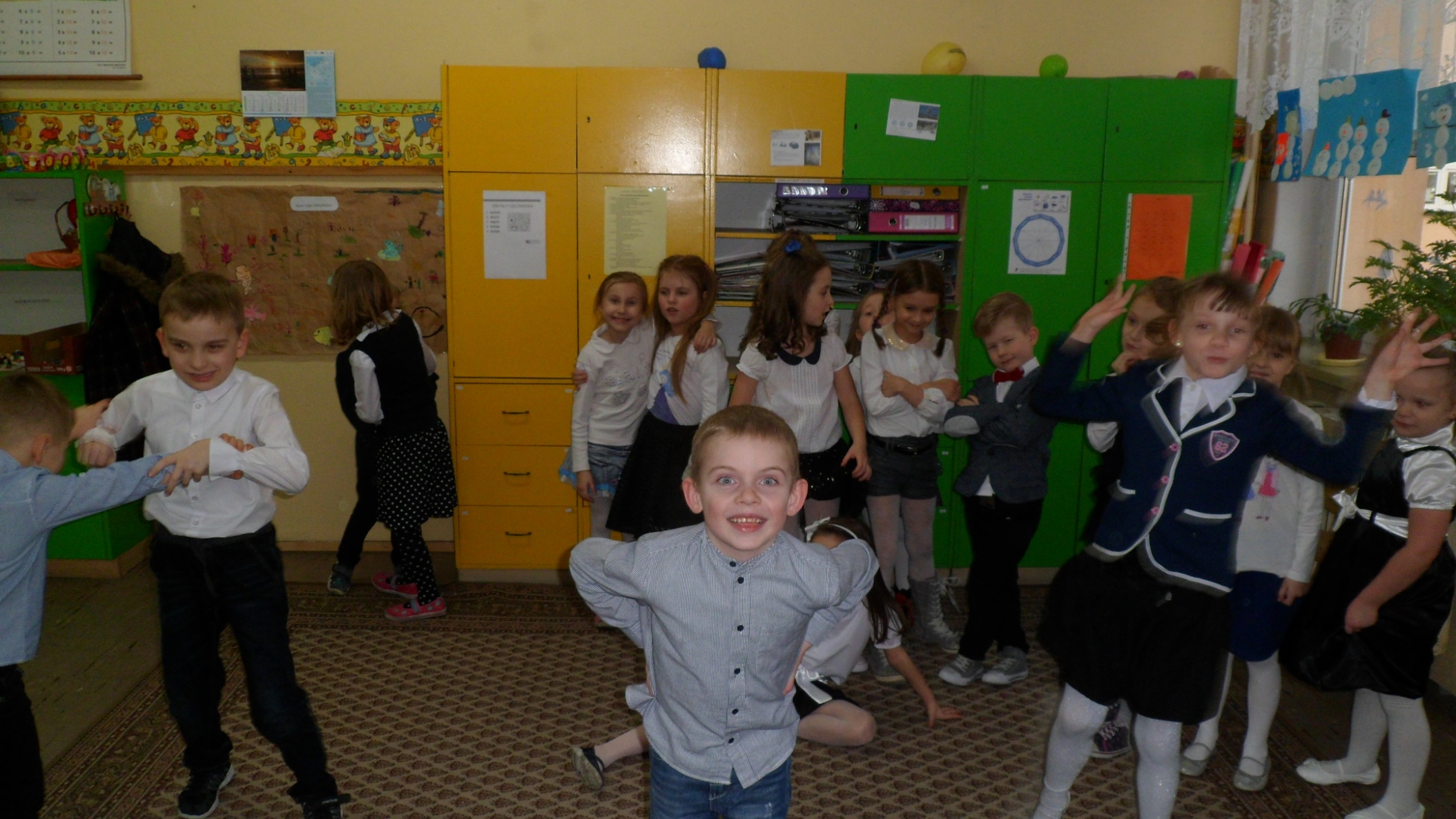 Przywitano Nas oklaskami
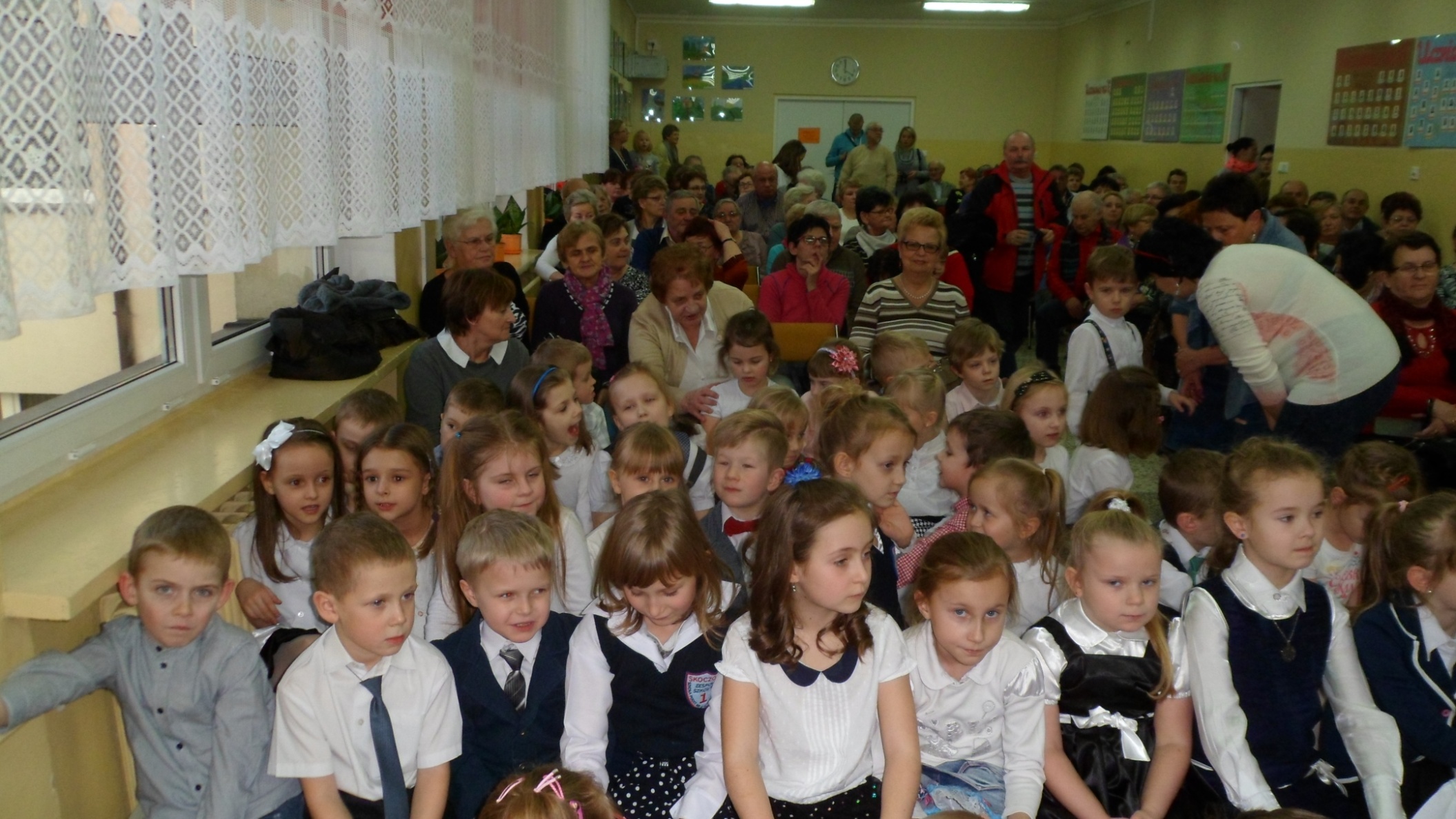 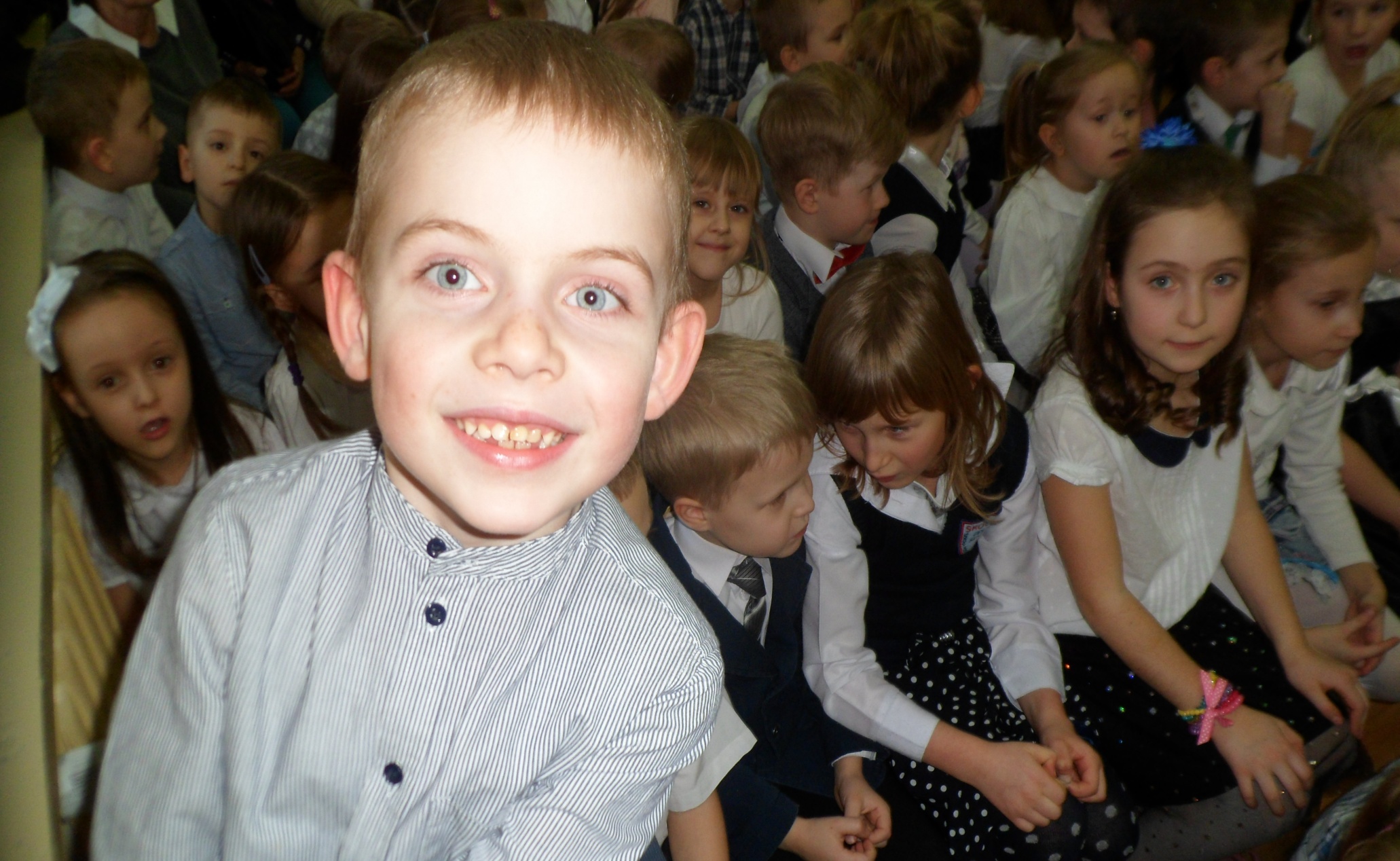 Byliśmy wspaniali
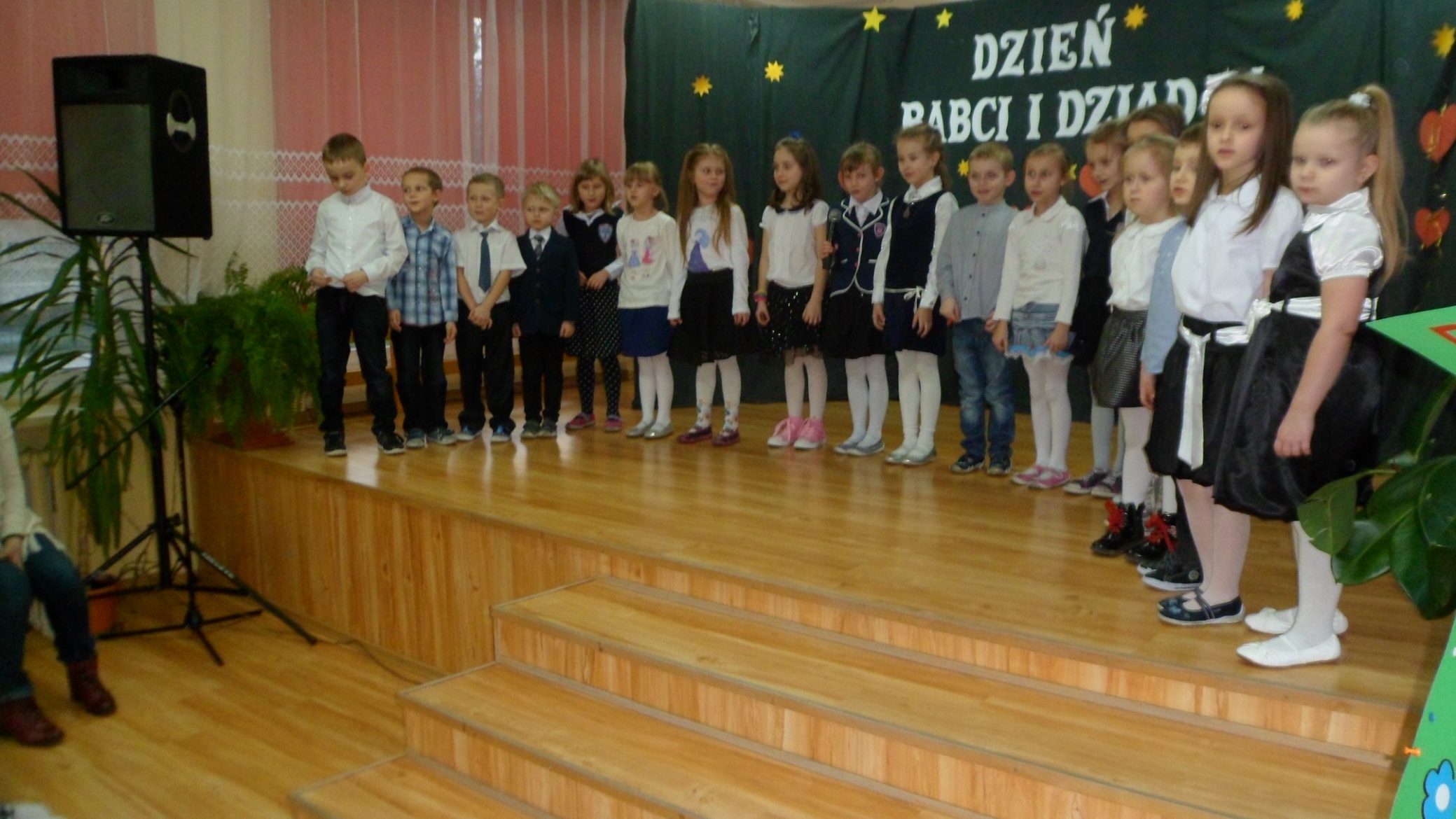 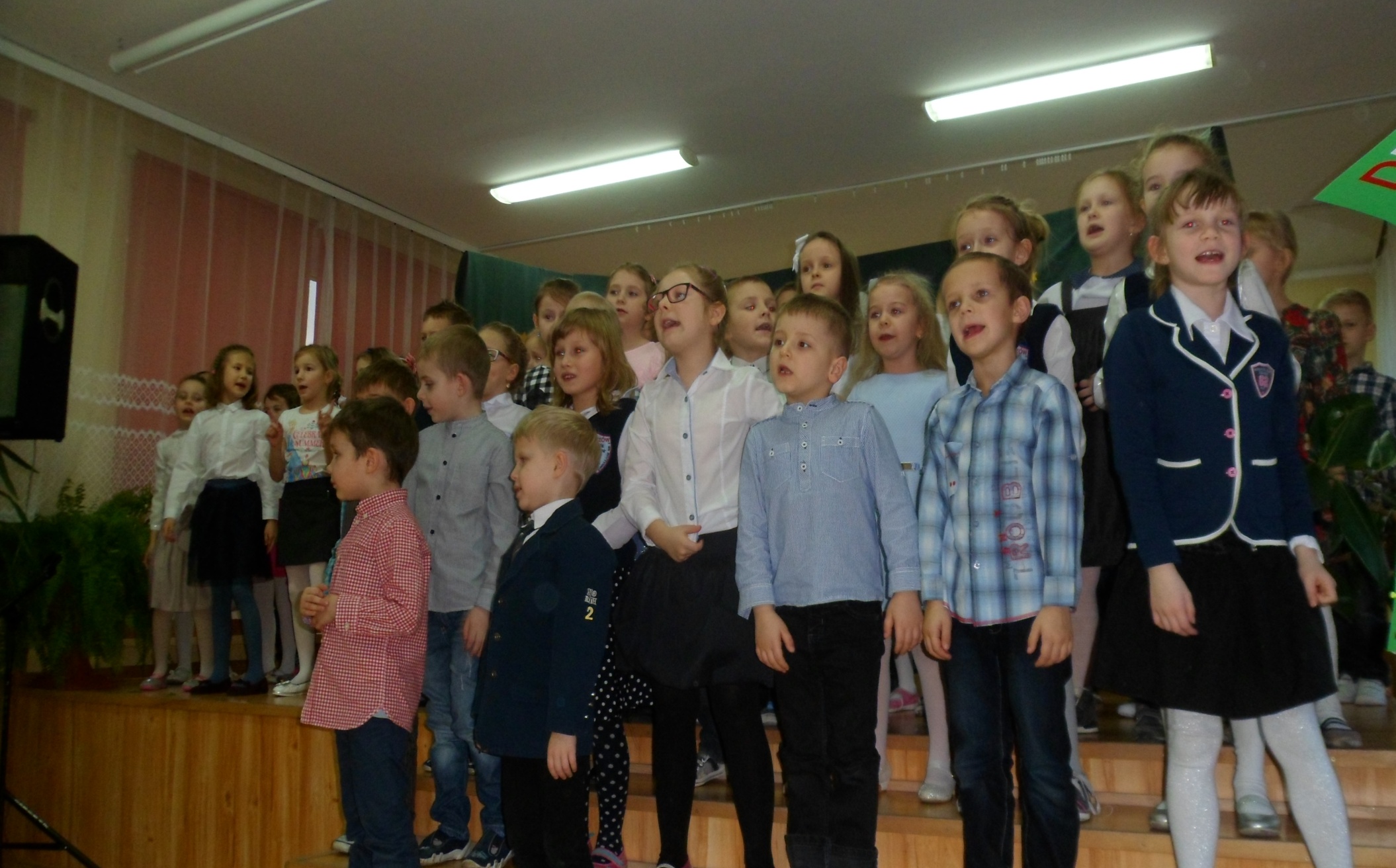 Uczymy się wytrwale
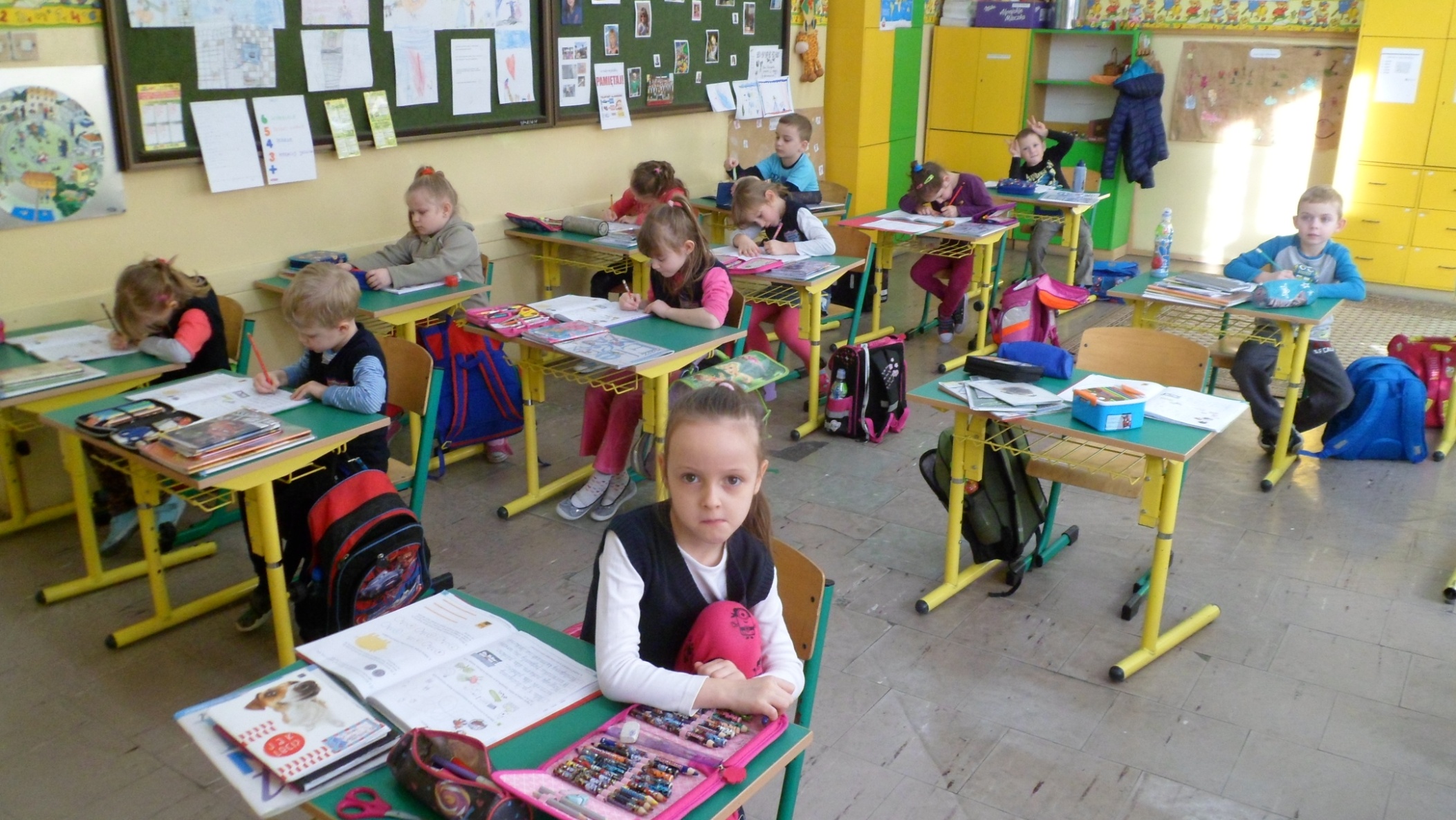 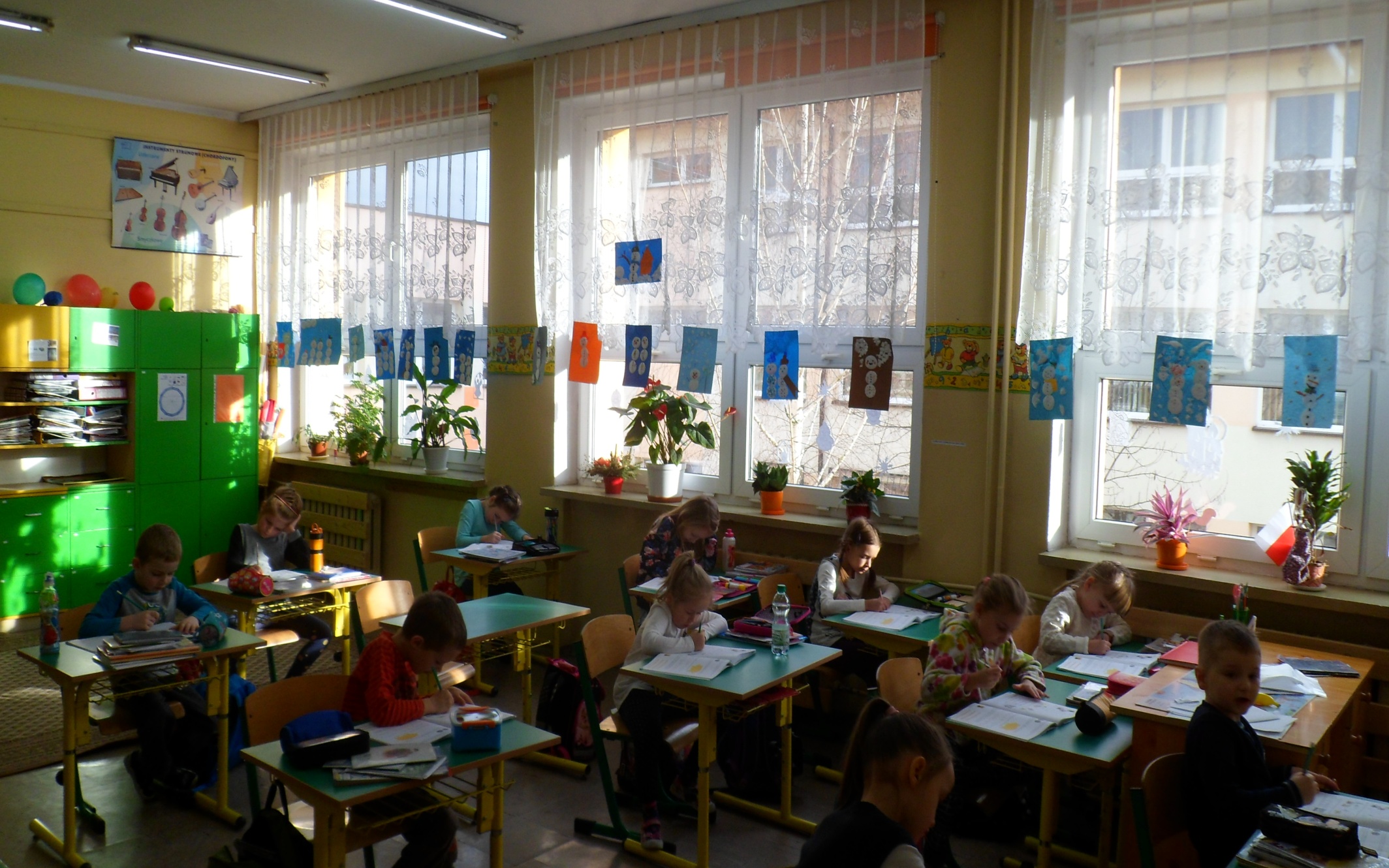 Nadszedł czas zabawy
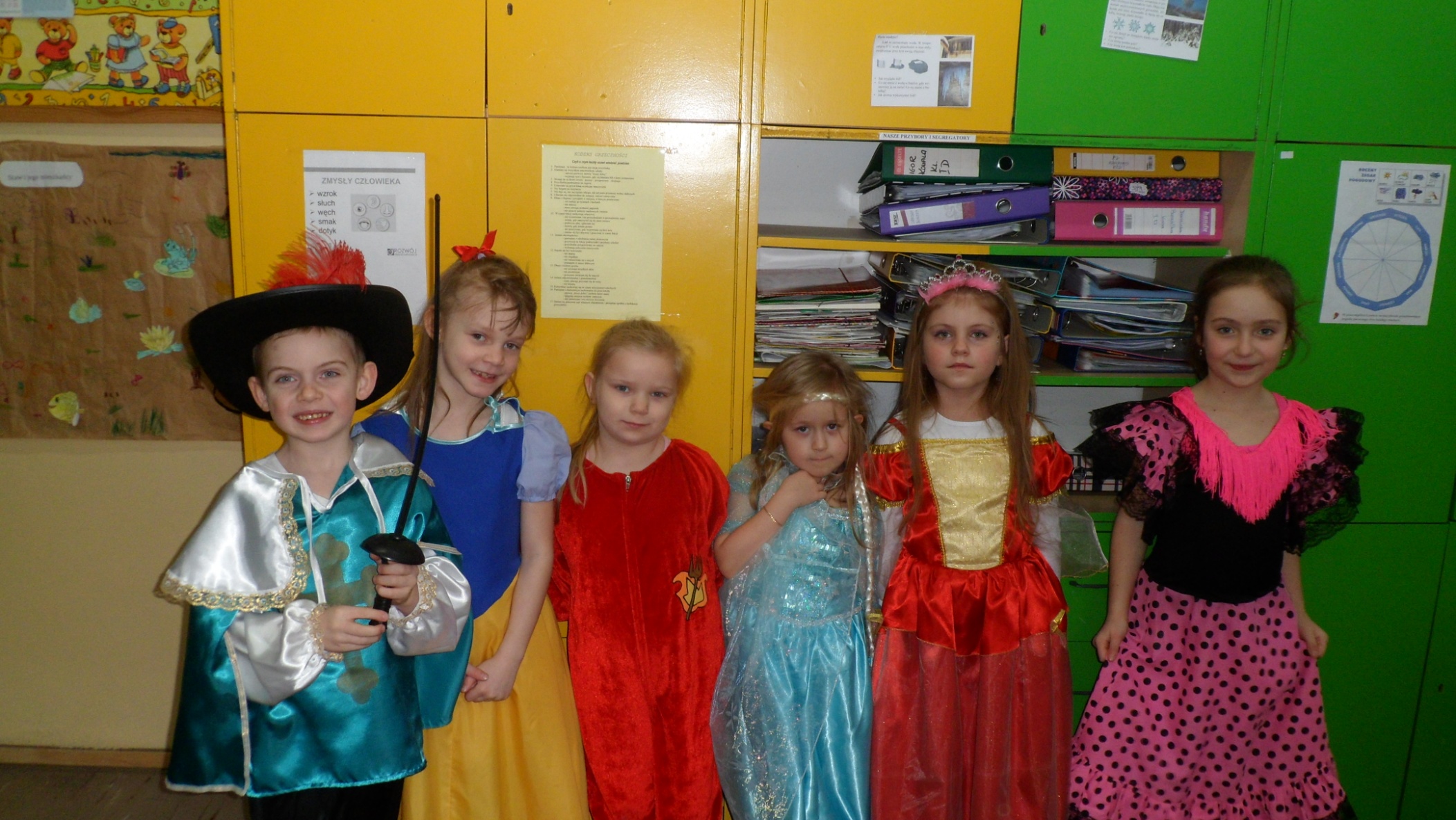 Bal karnawałowy
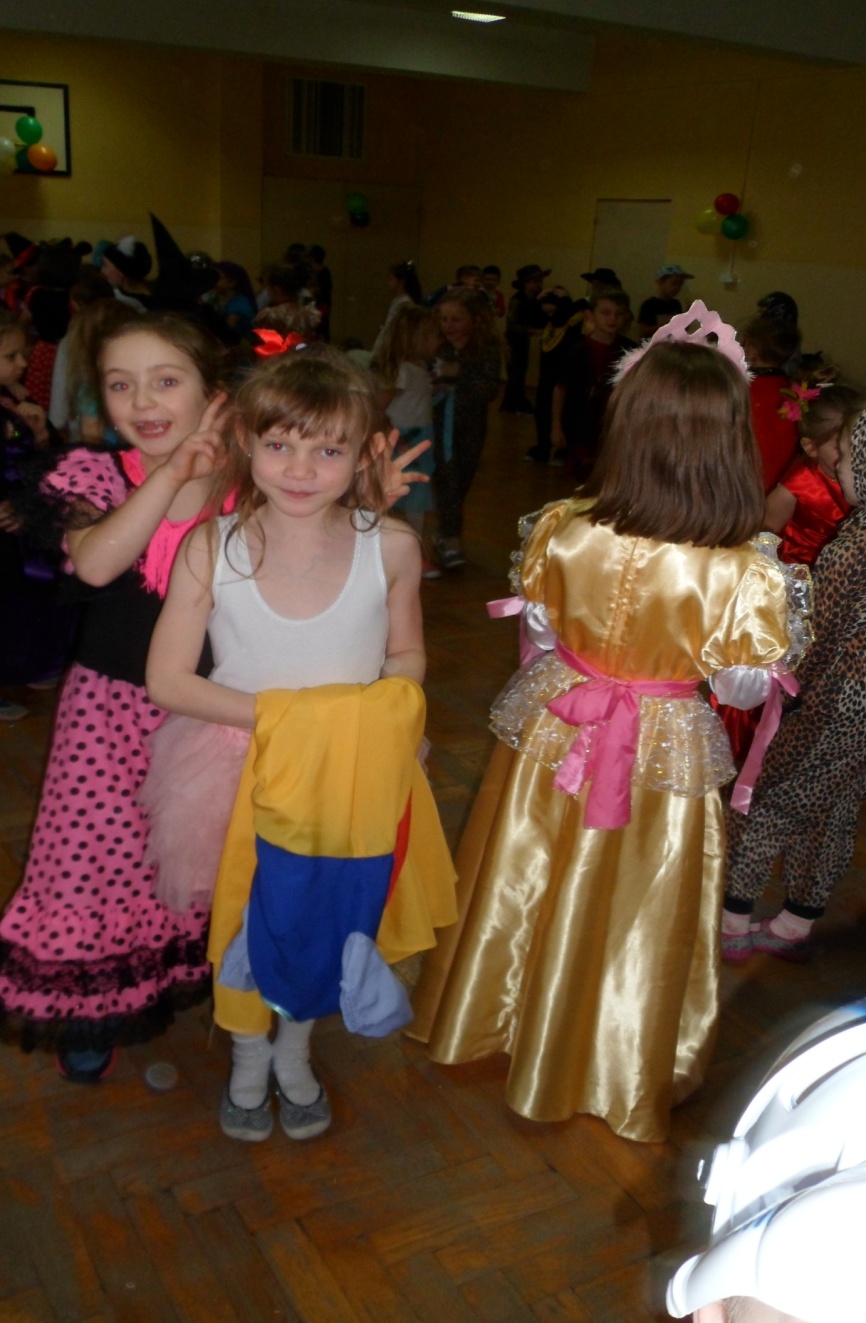 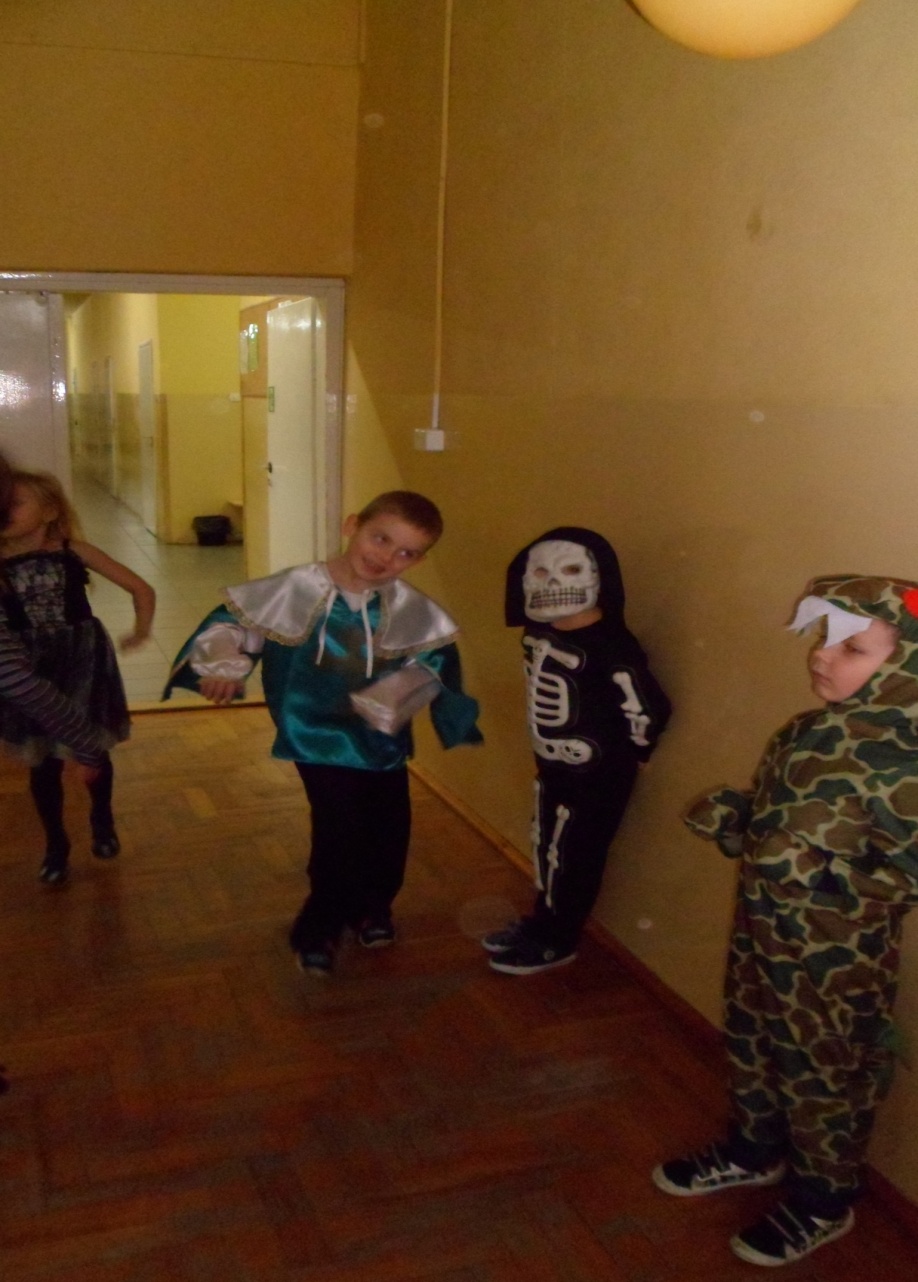 Nasze przebrania
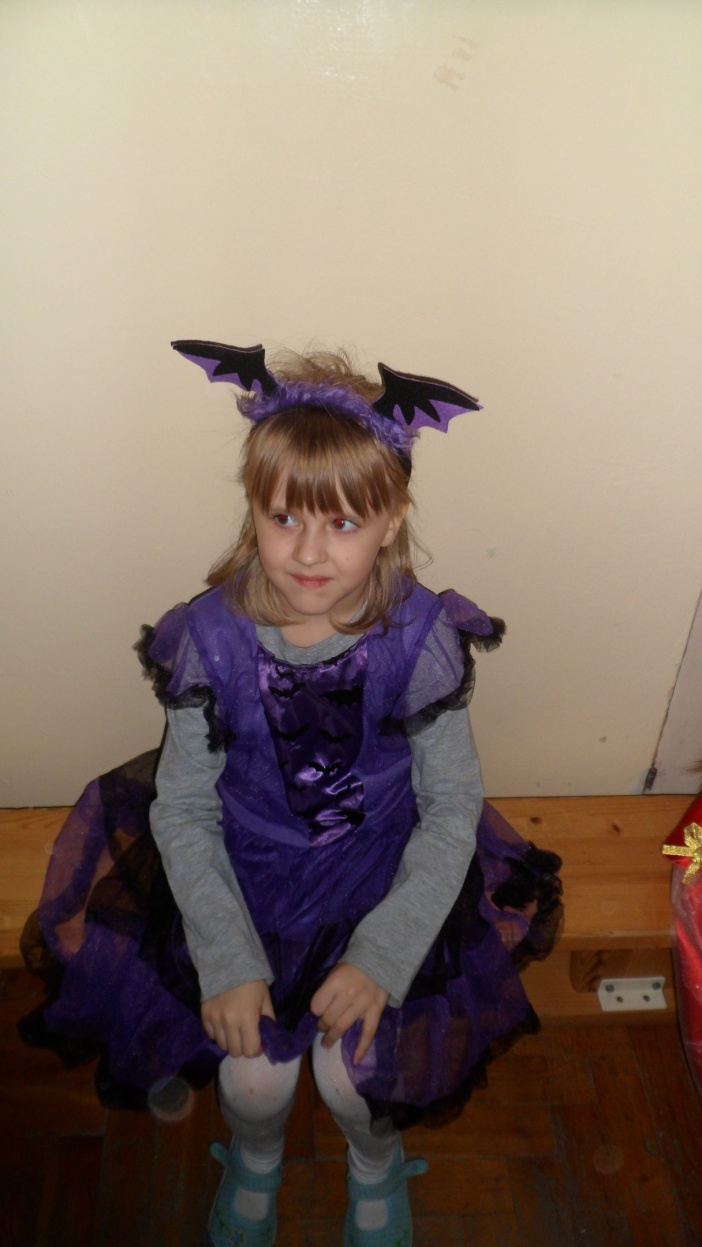 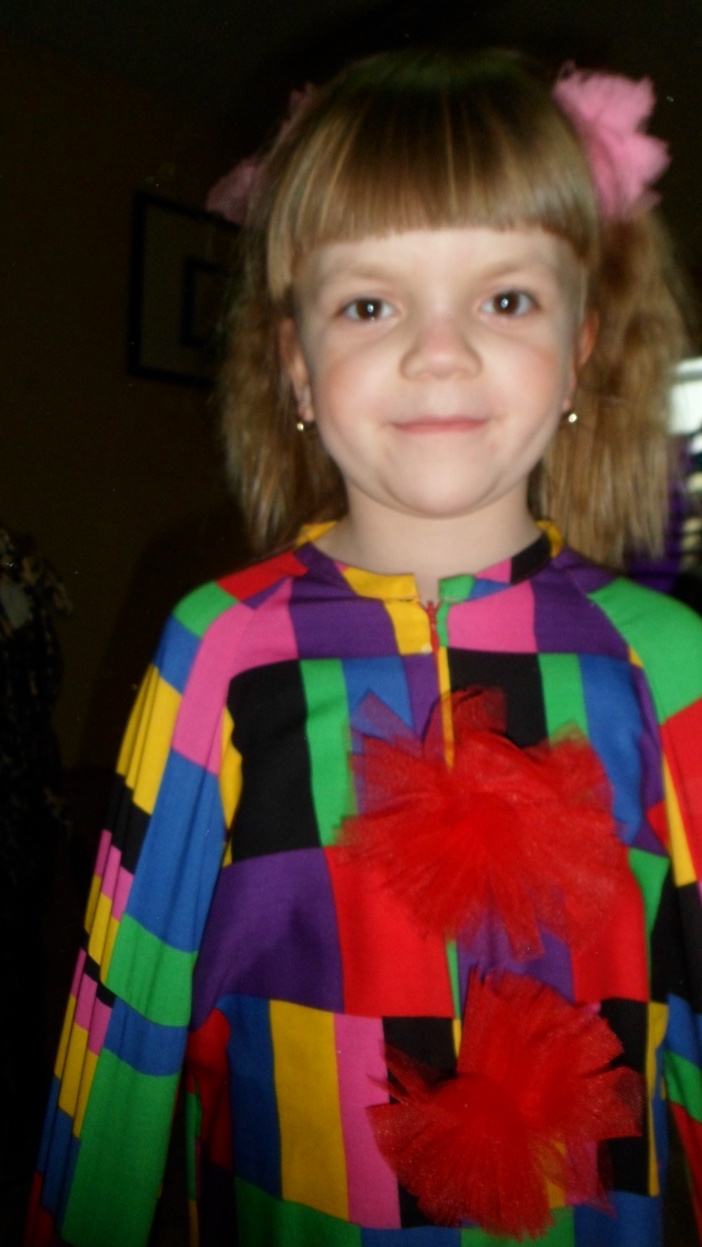 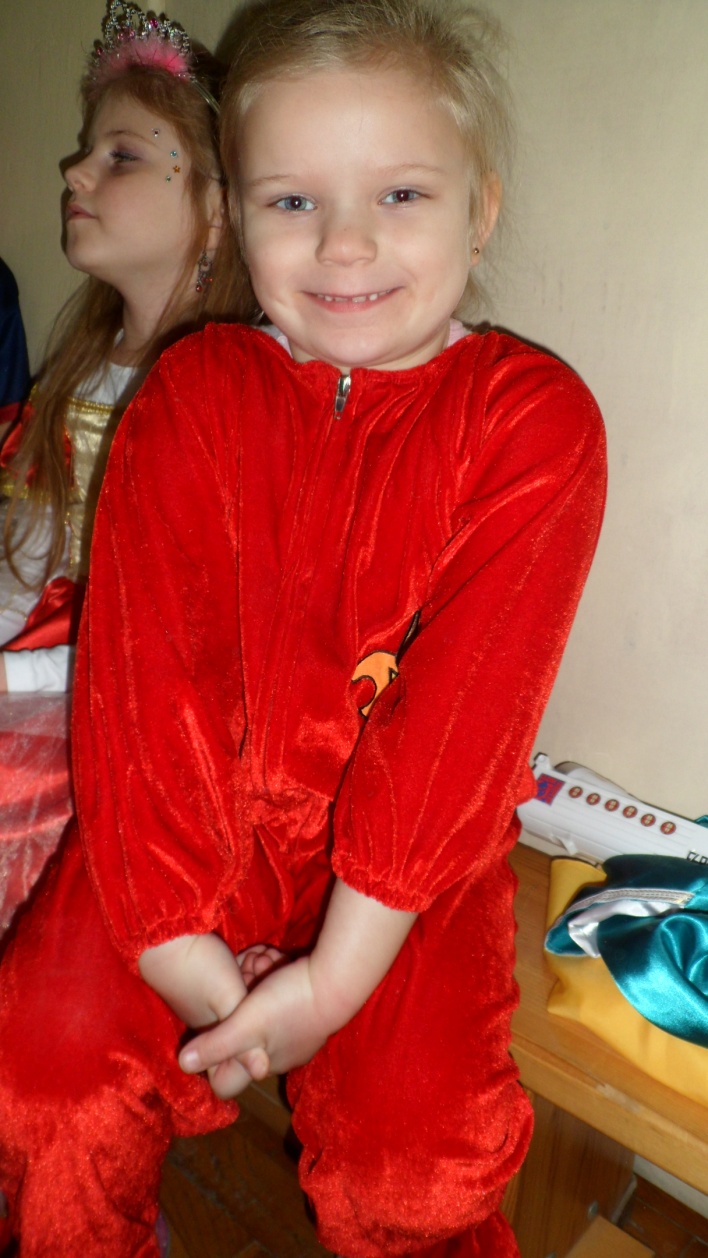 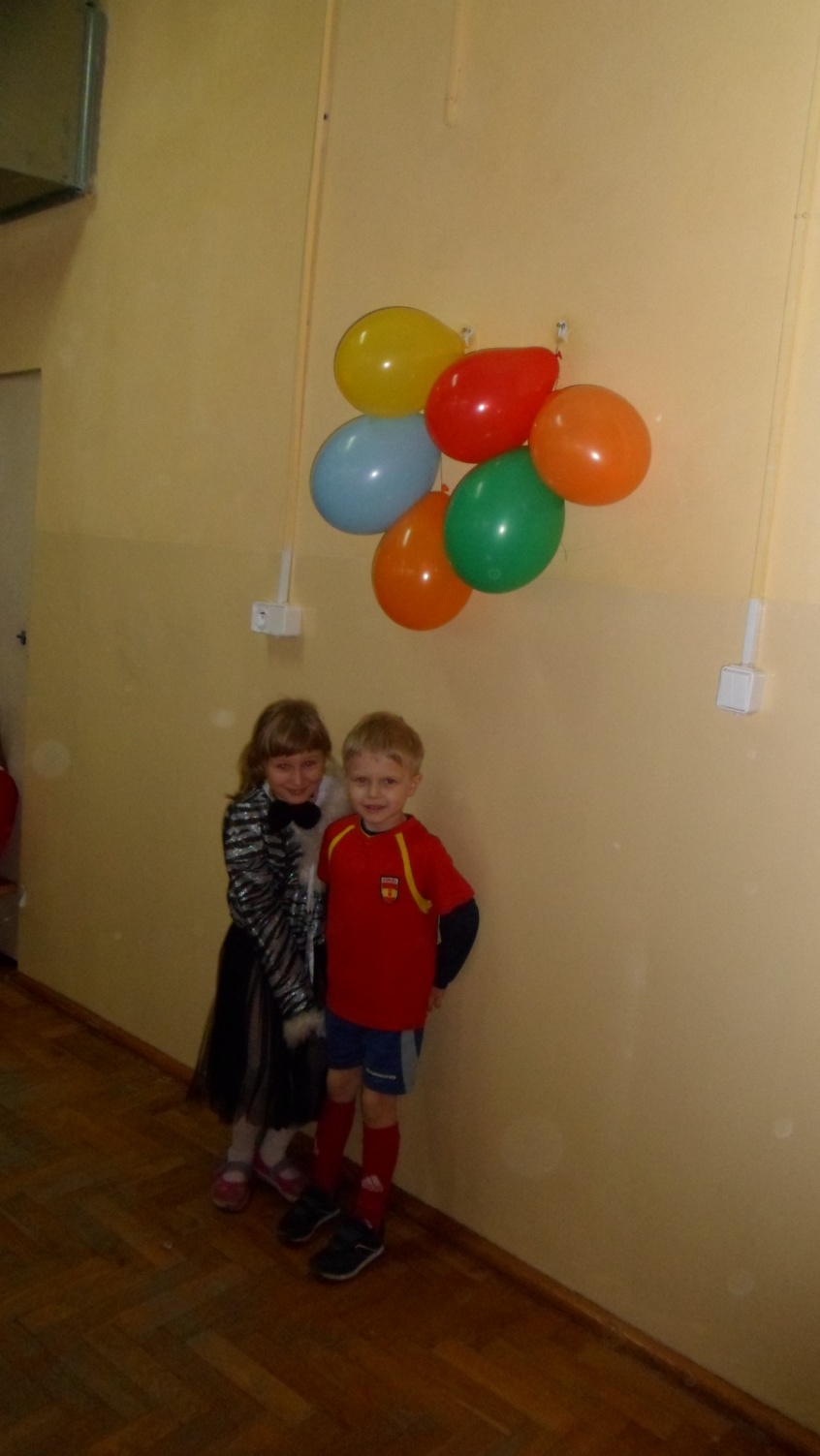 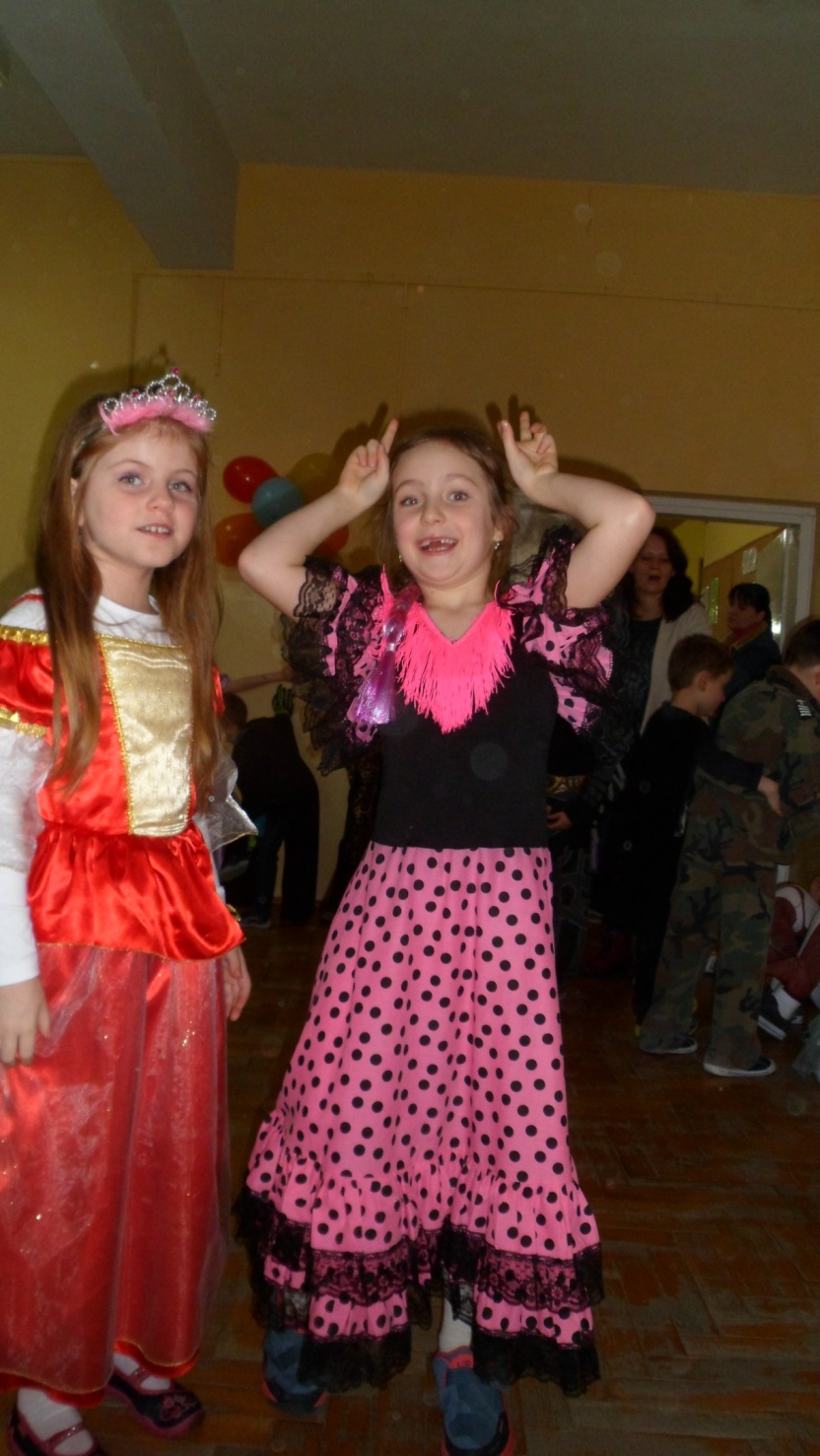 Kto to ???
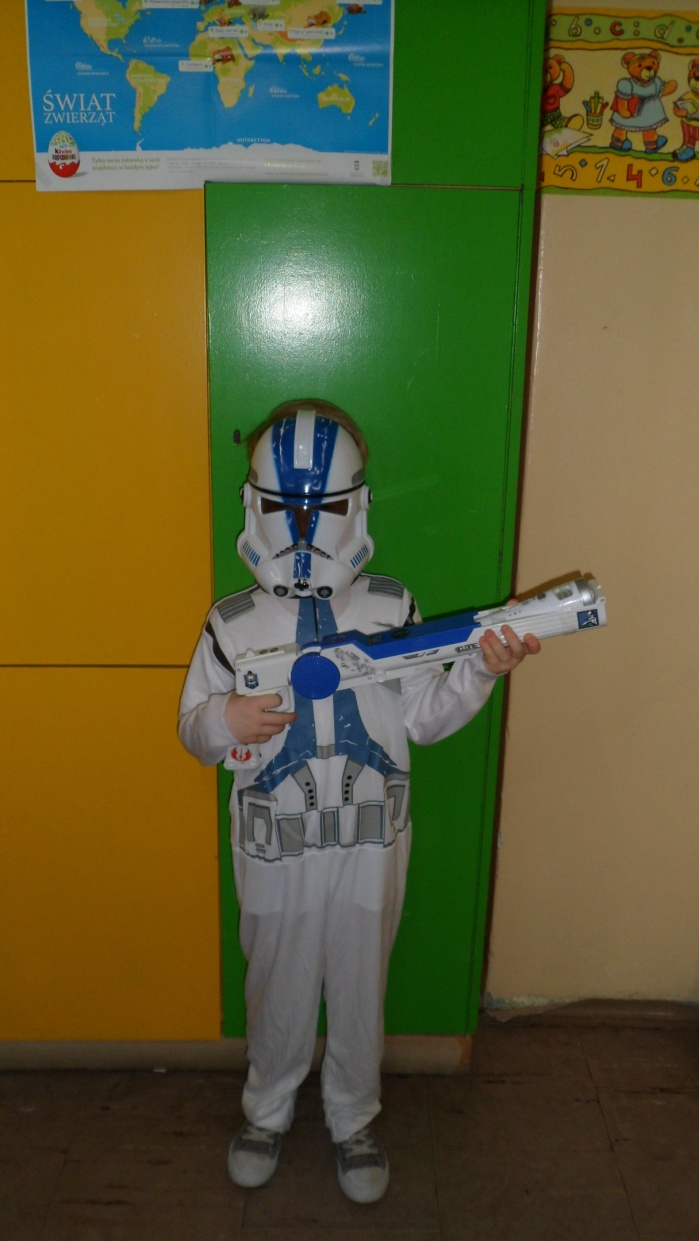 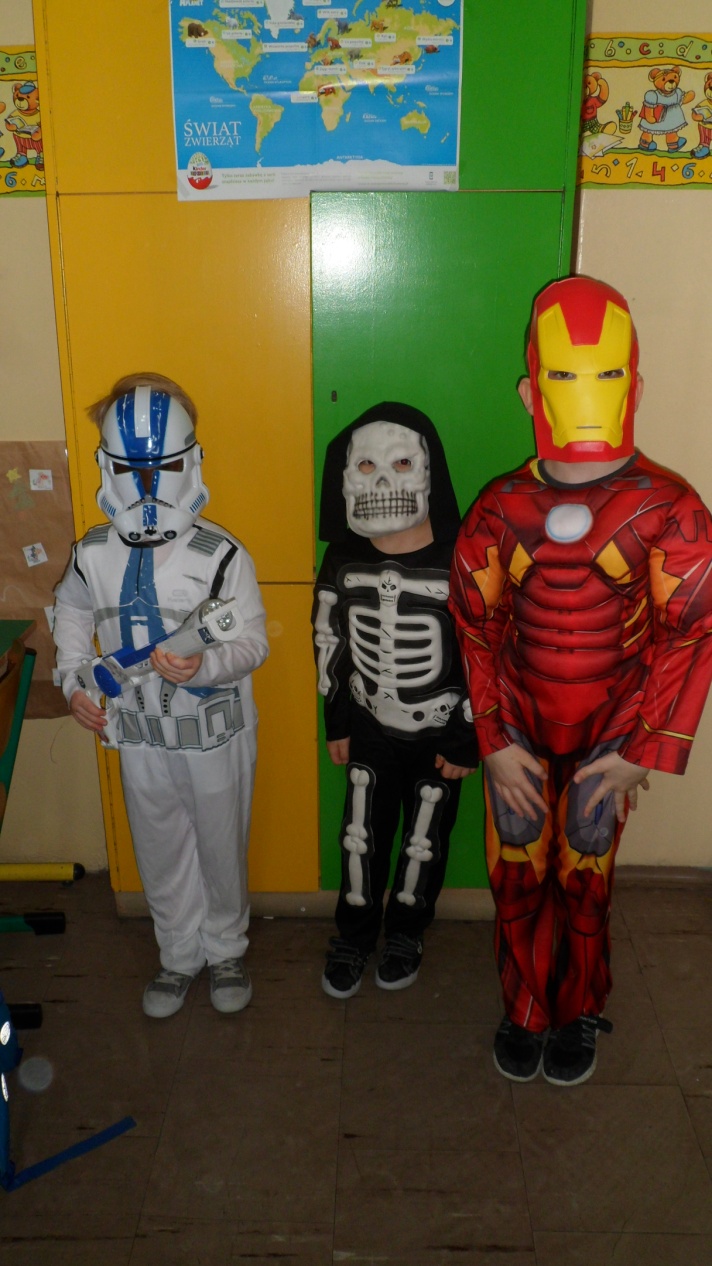 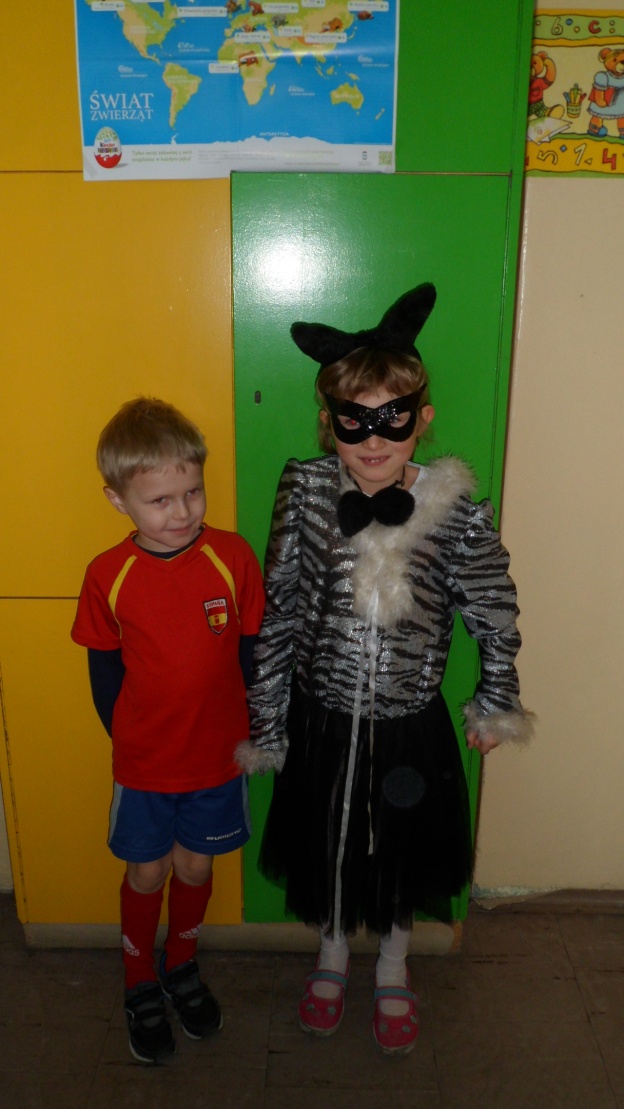 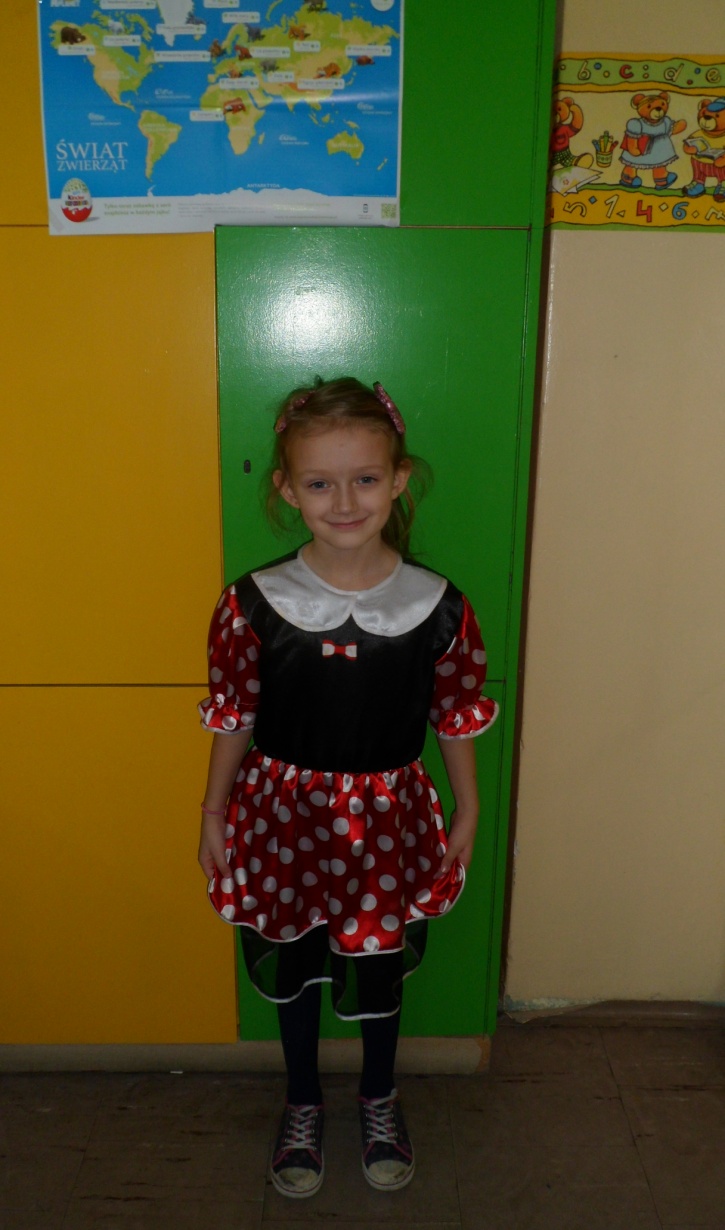 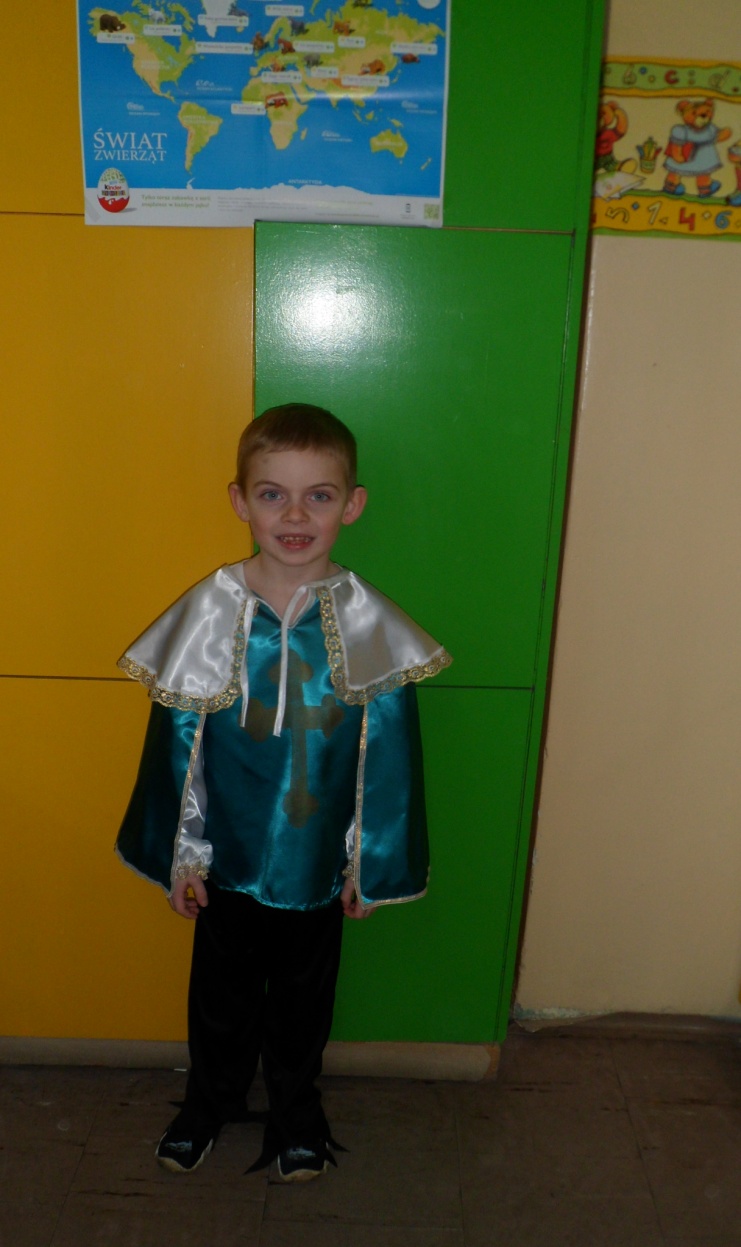 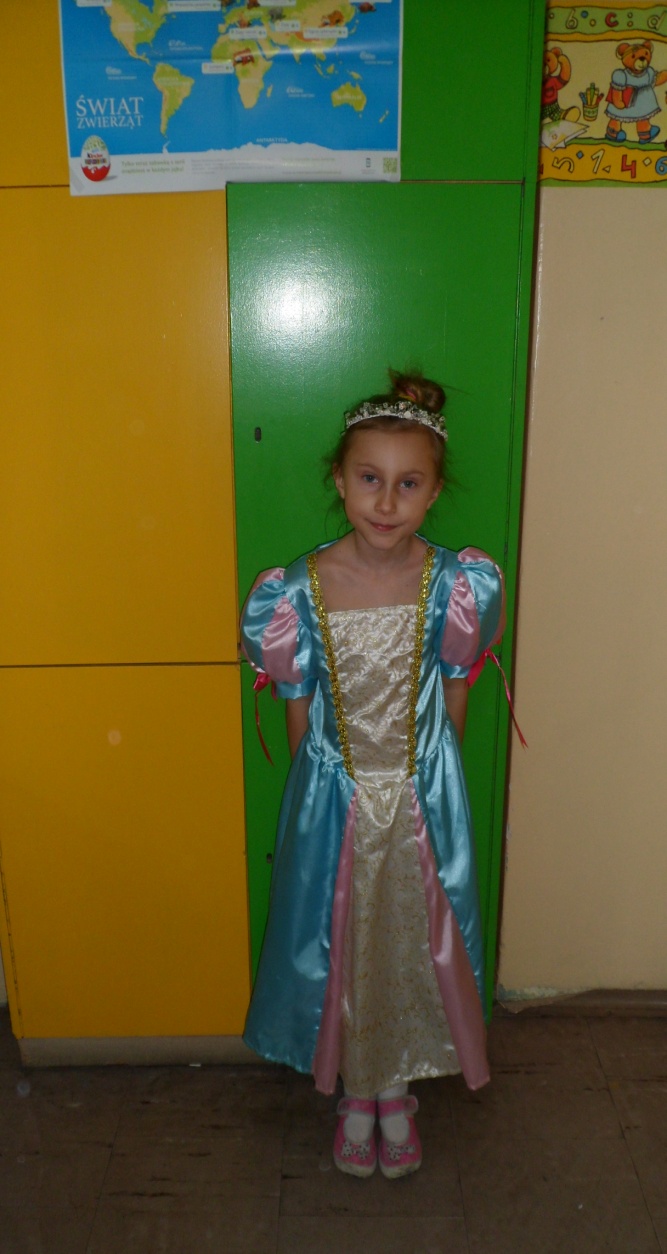 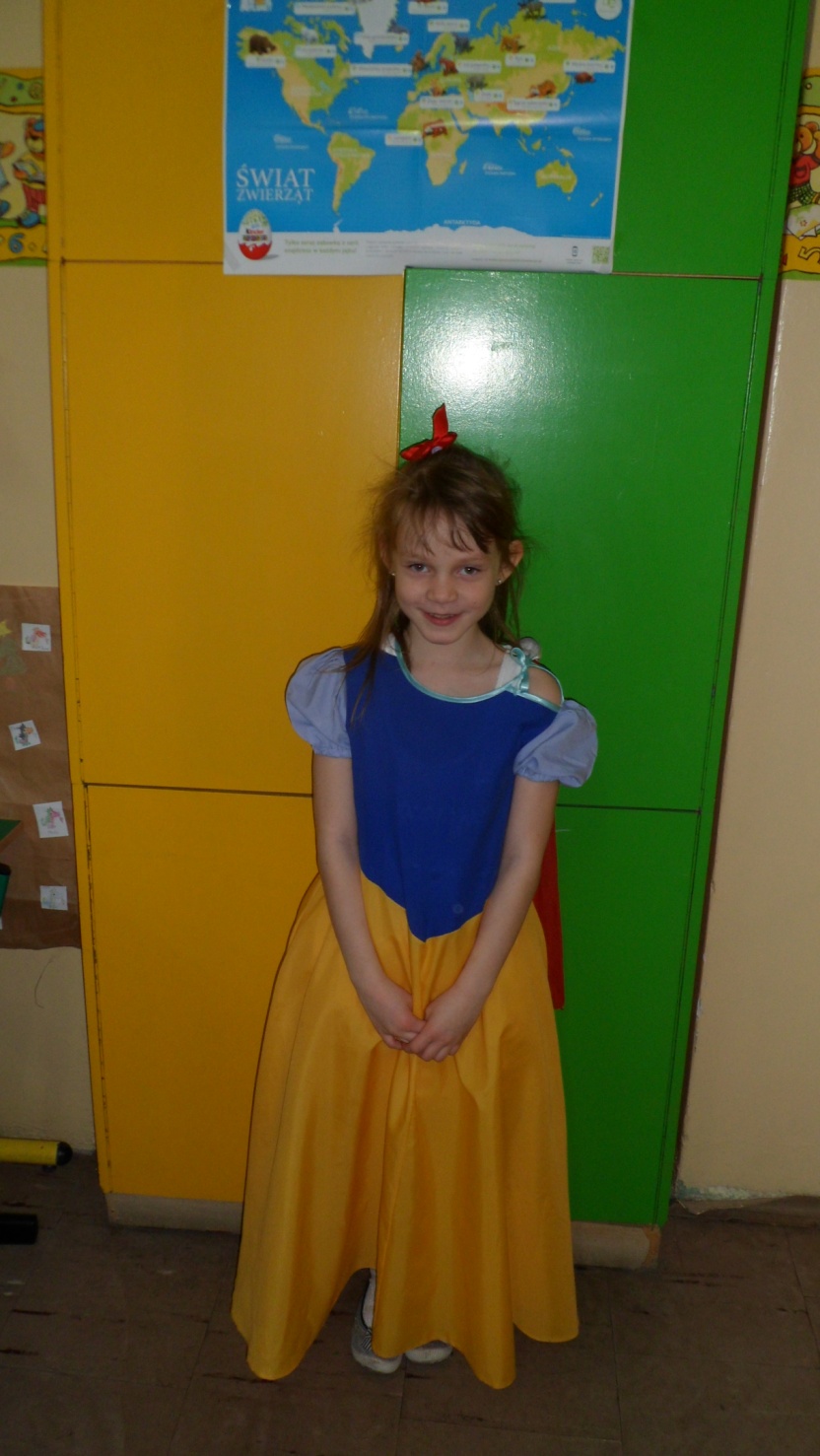 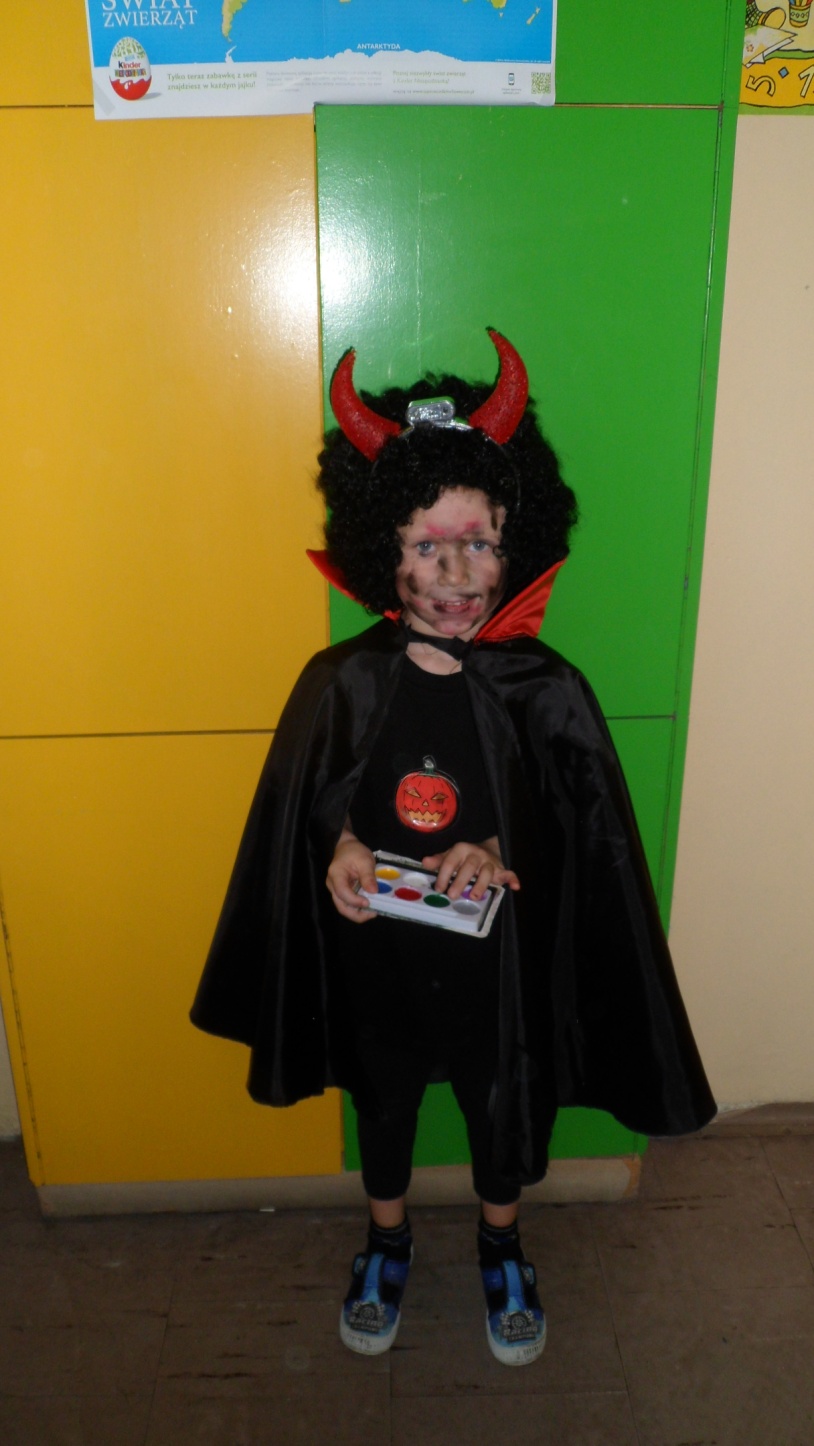 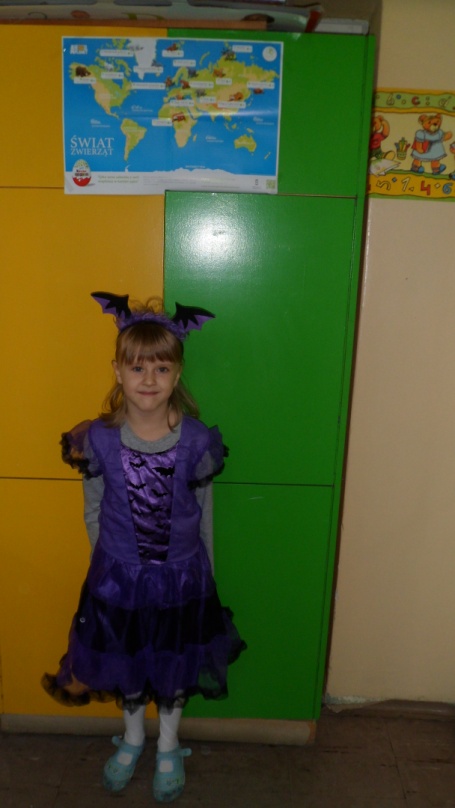 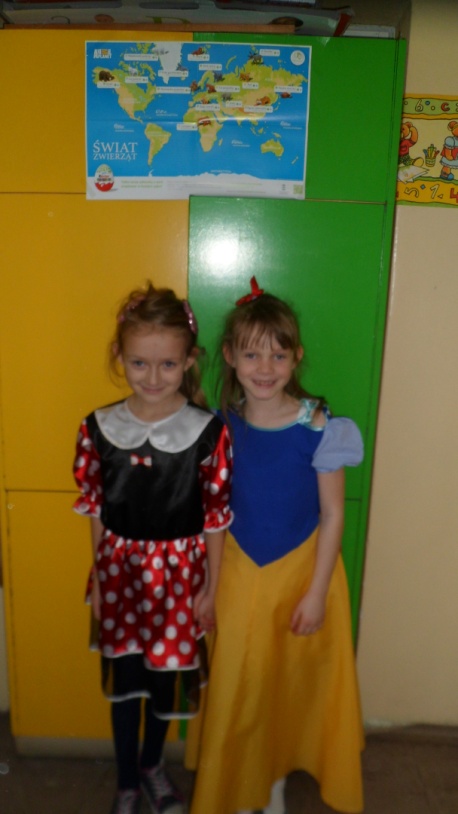 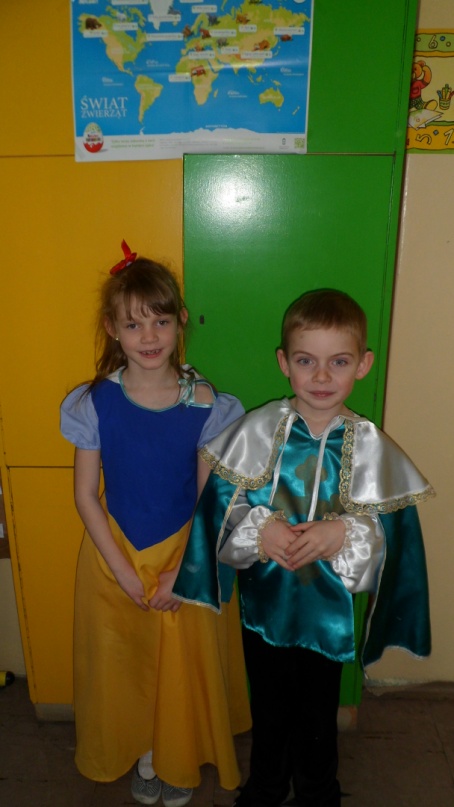 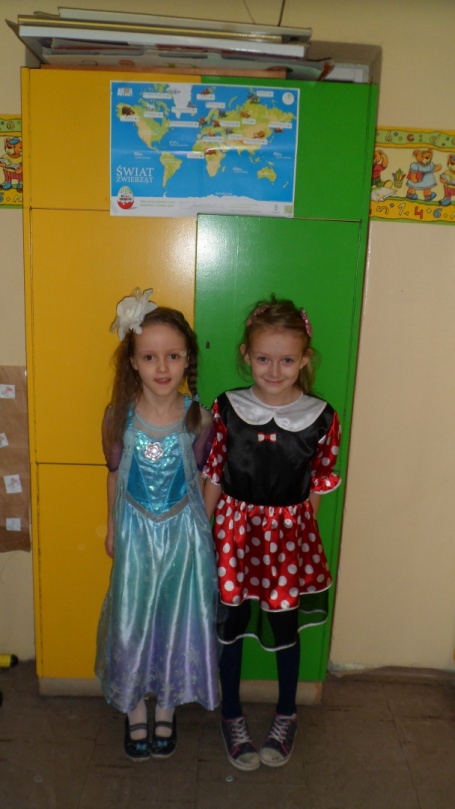 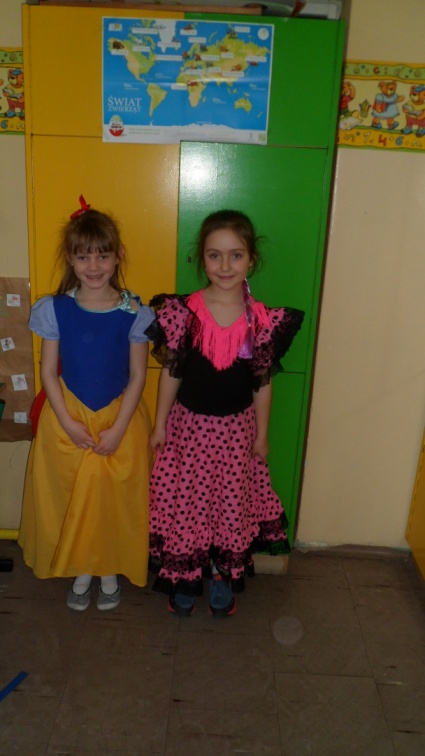 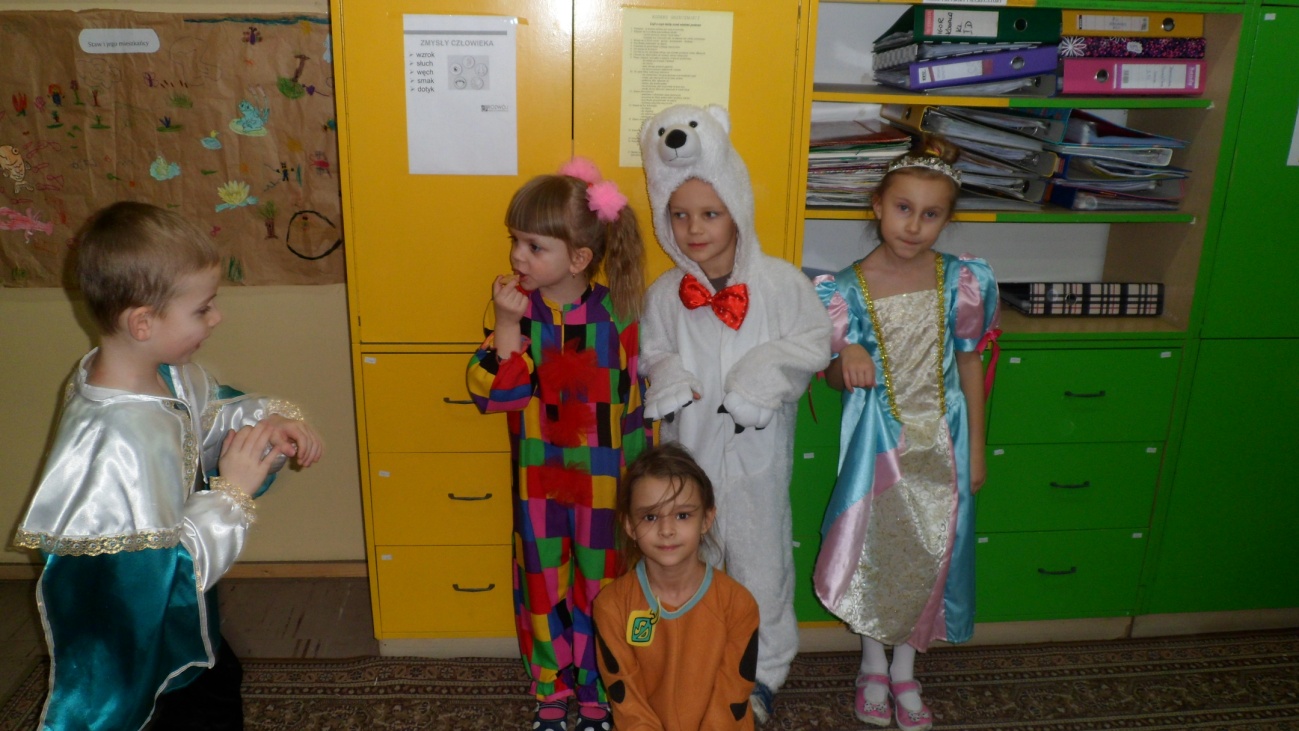 Konkurs kaligraficzny
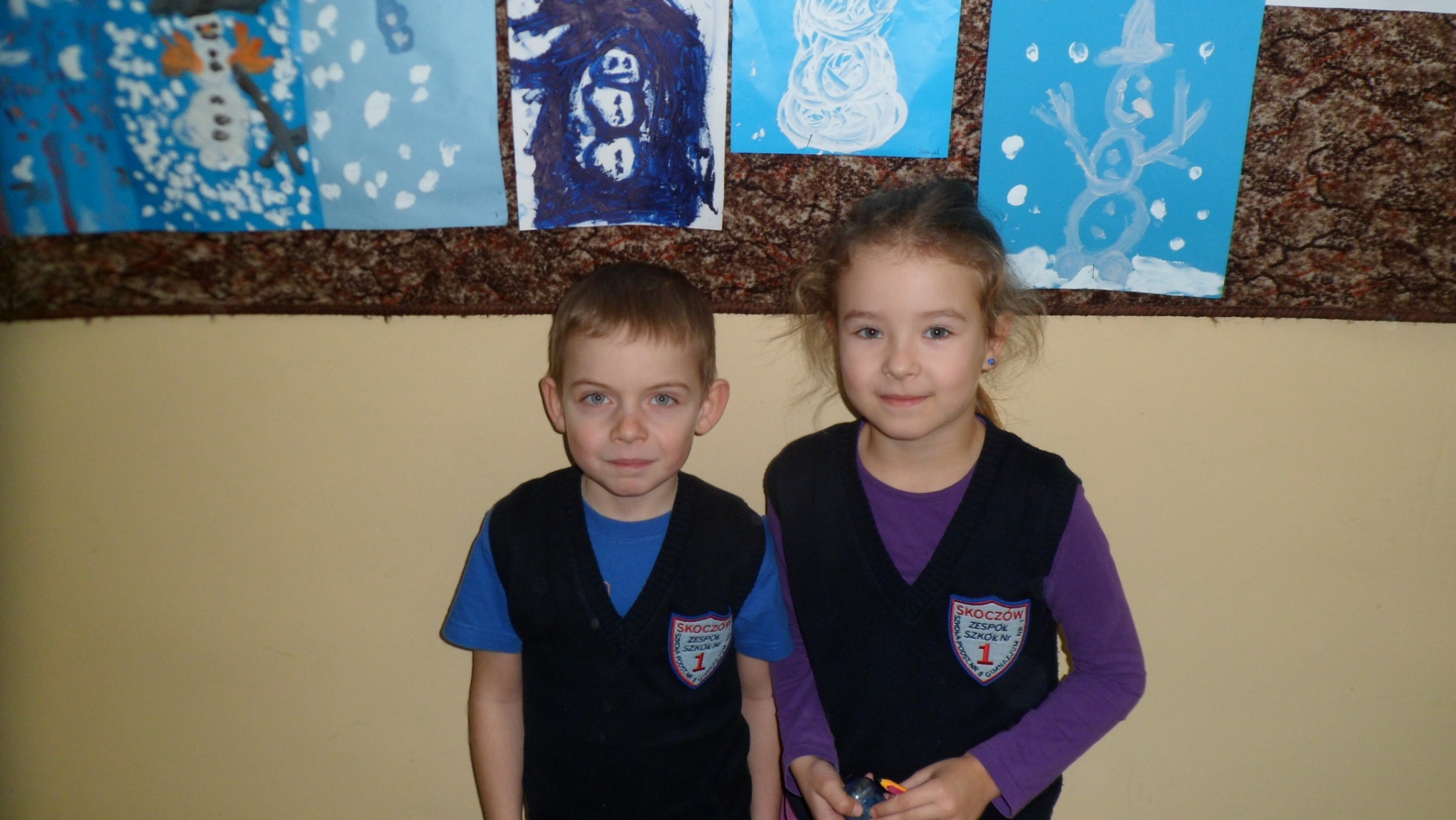 Klasowy konkurs recytatorski
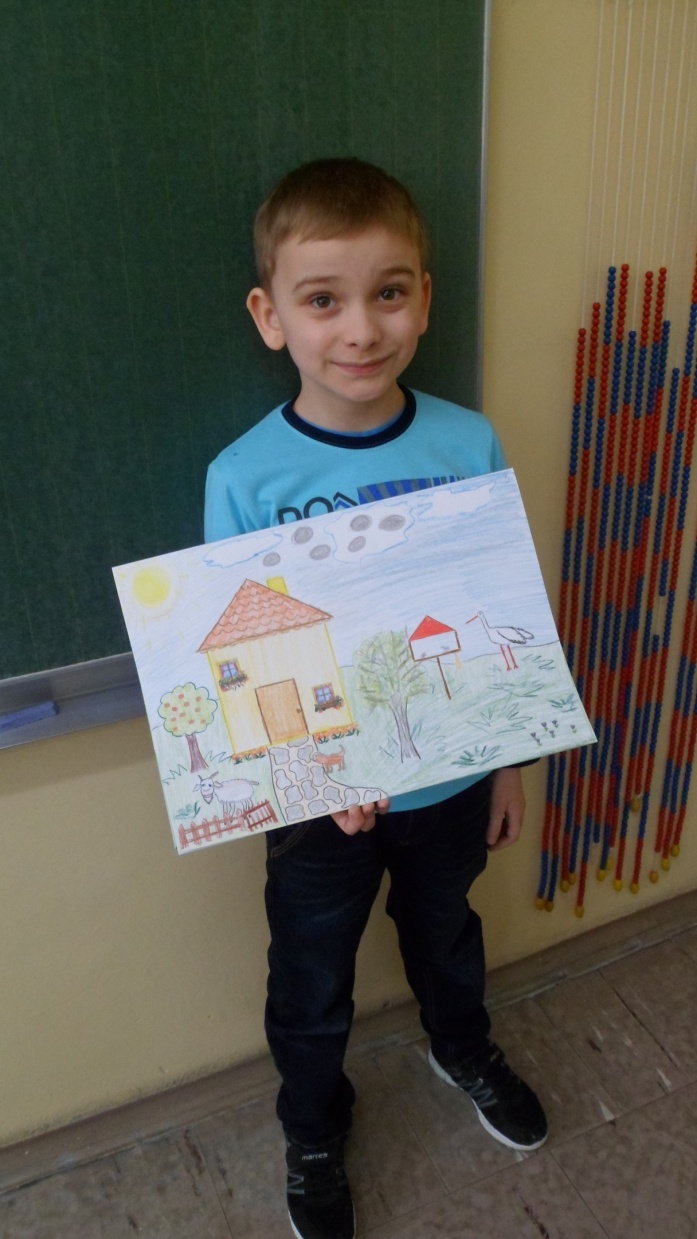 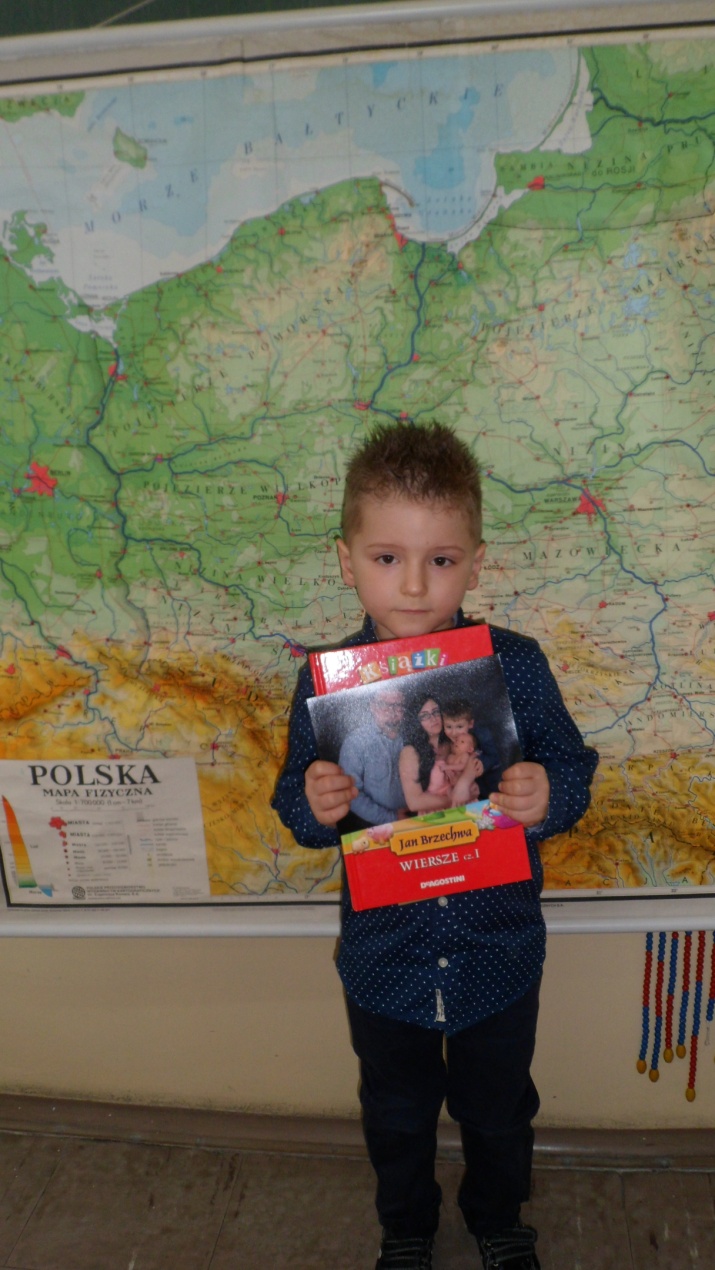 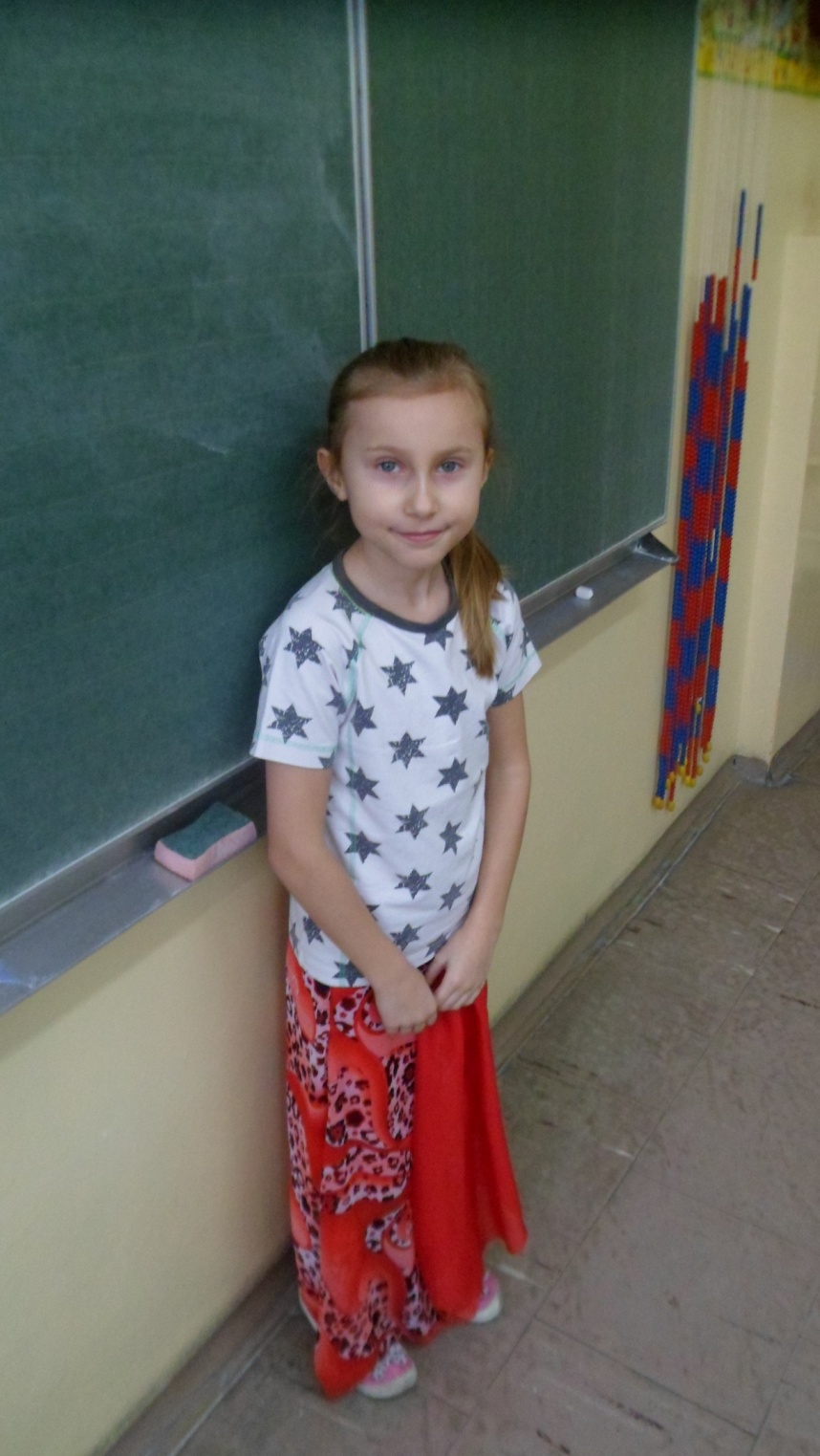 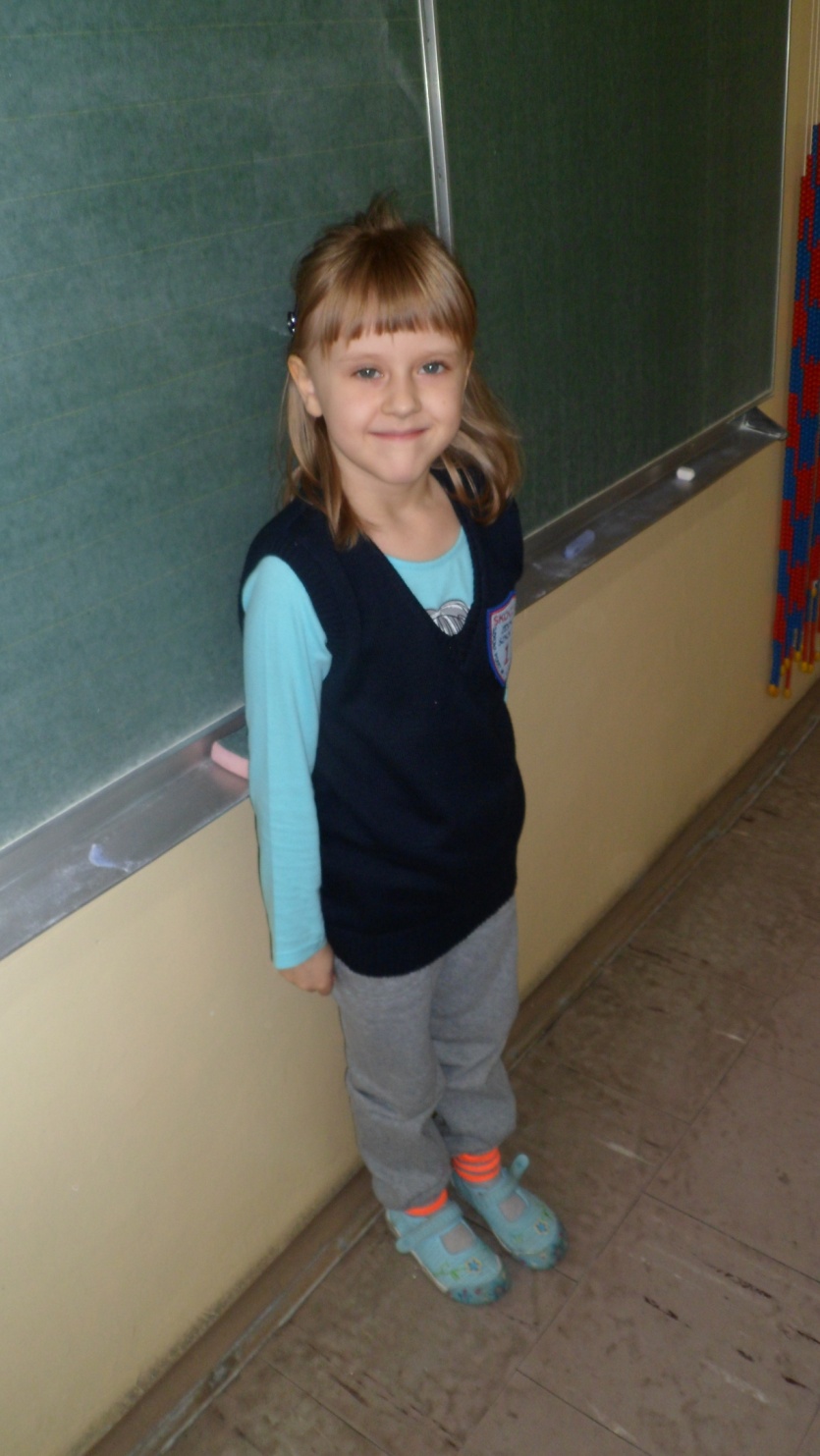 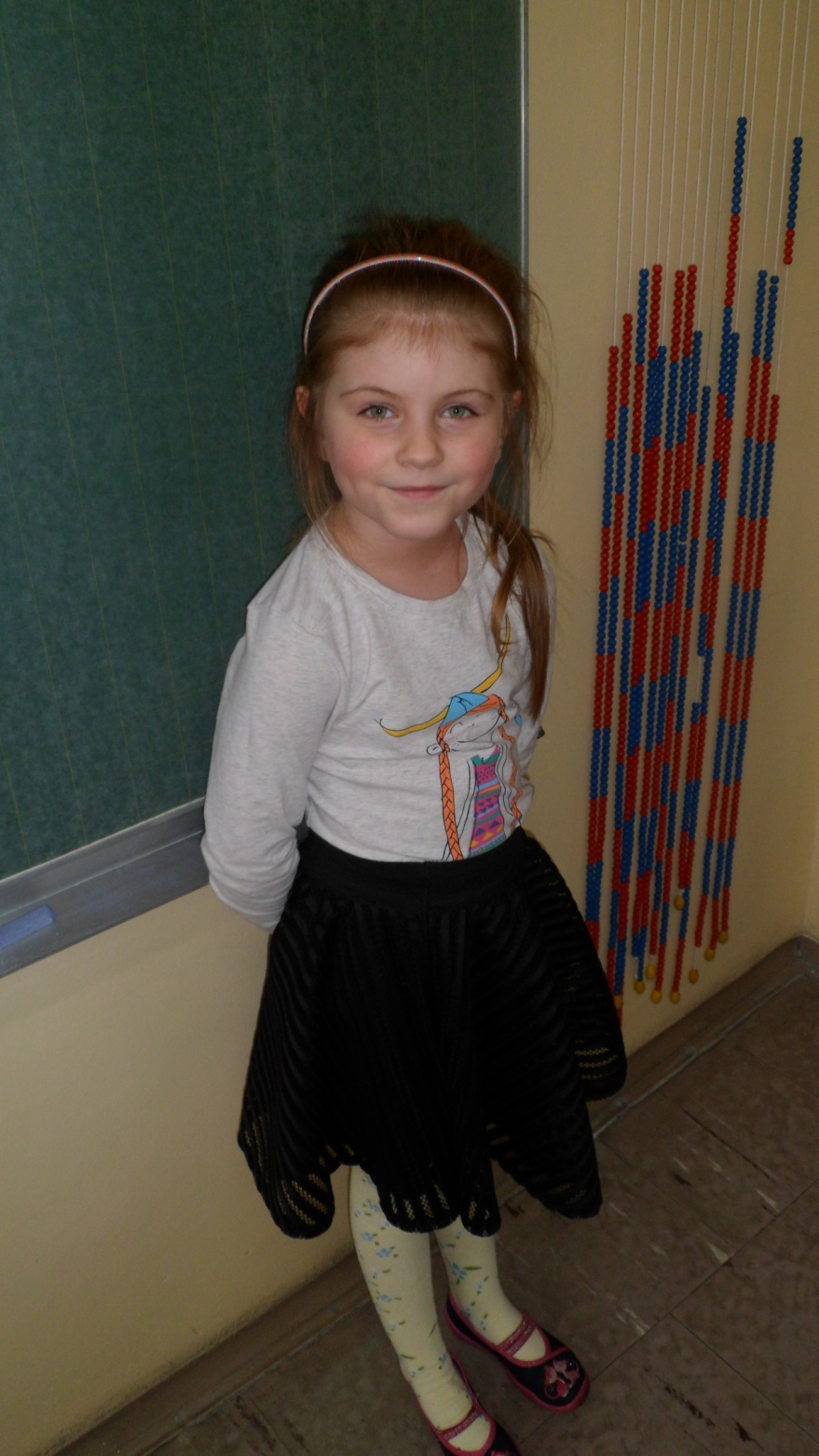 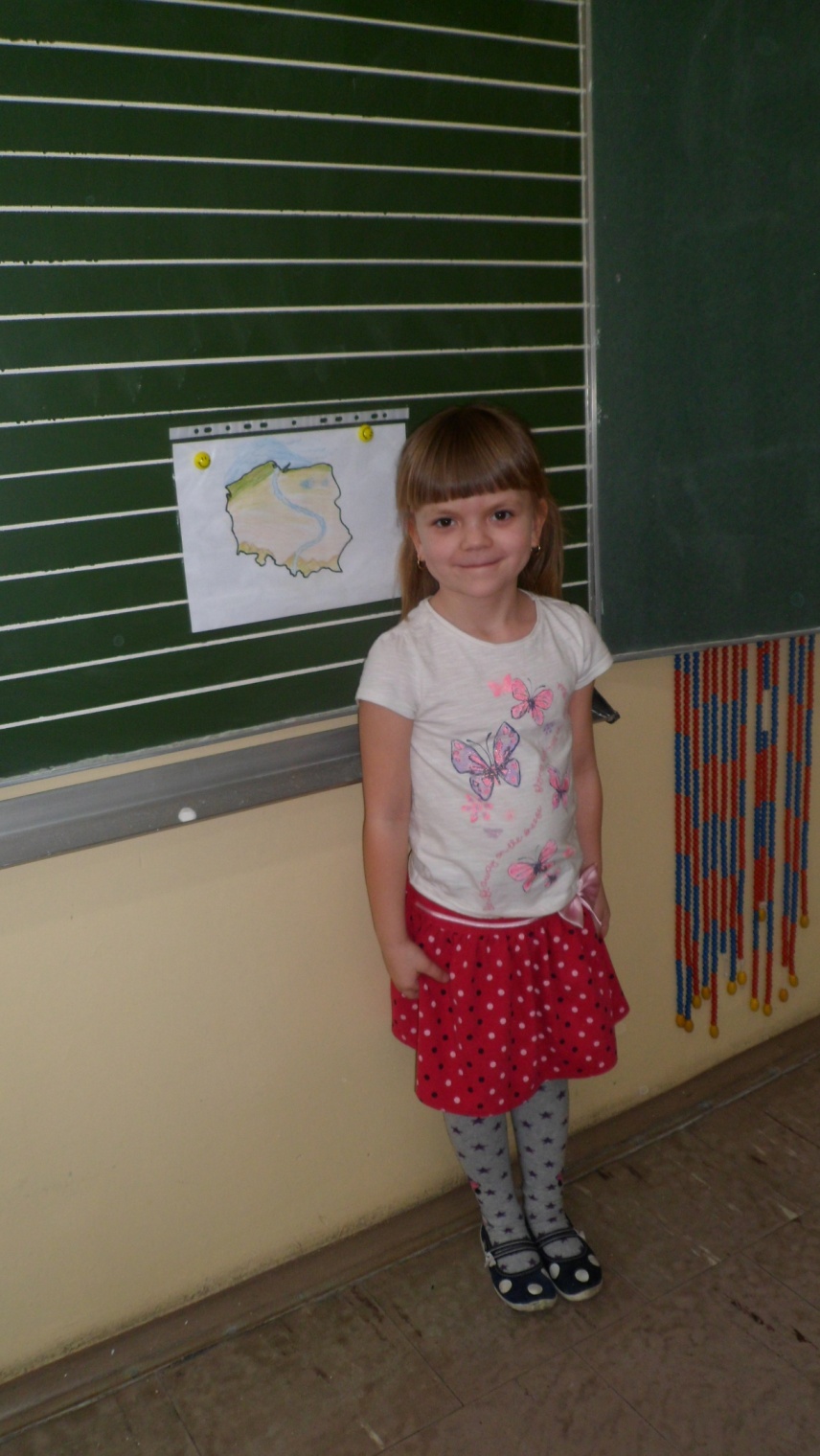 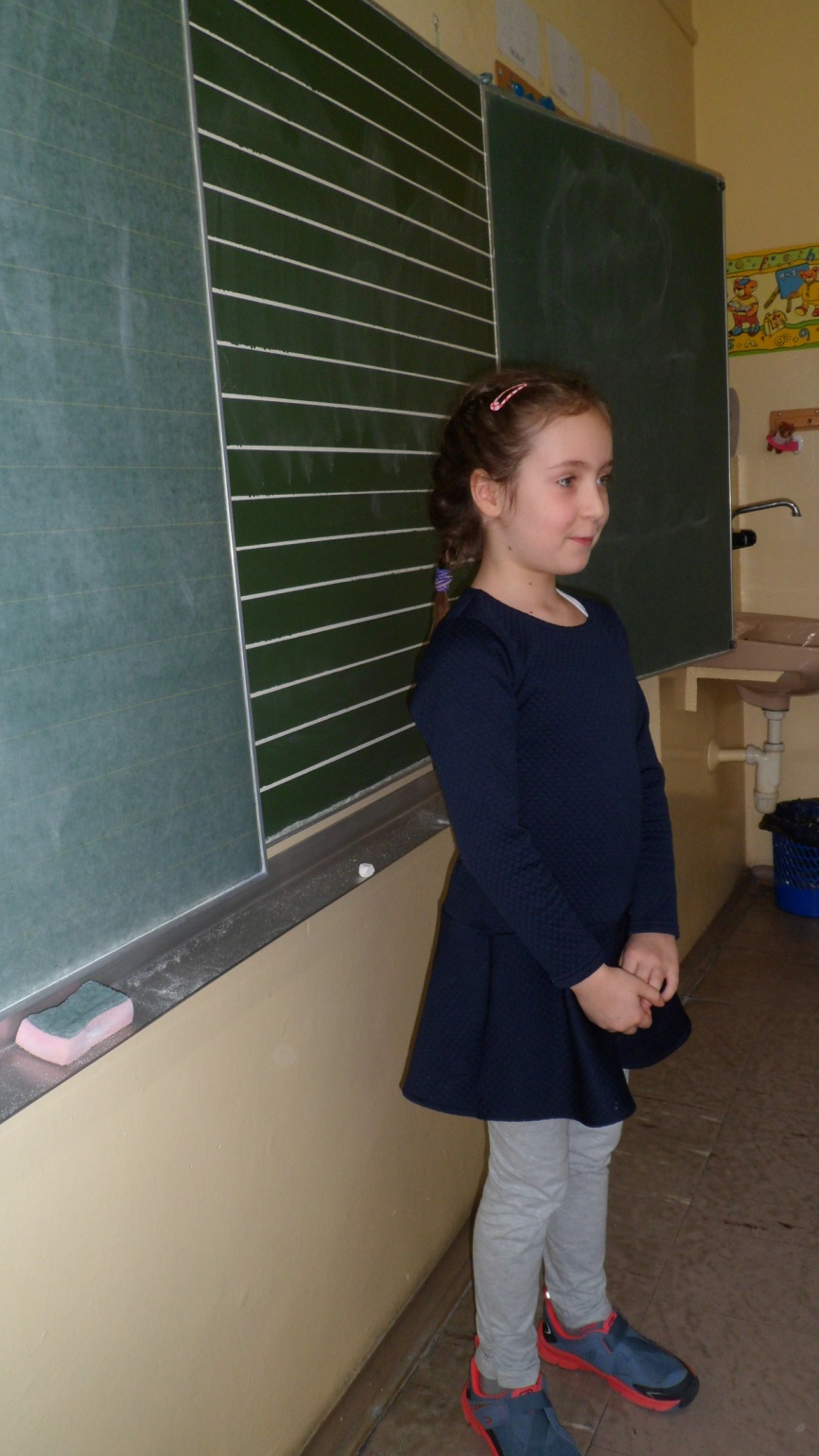 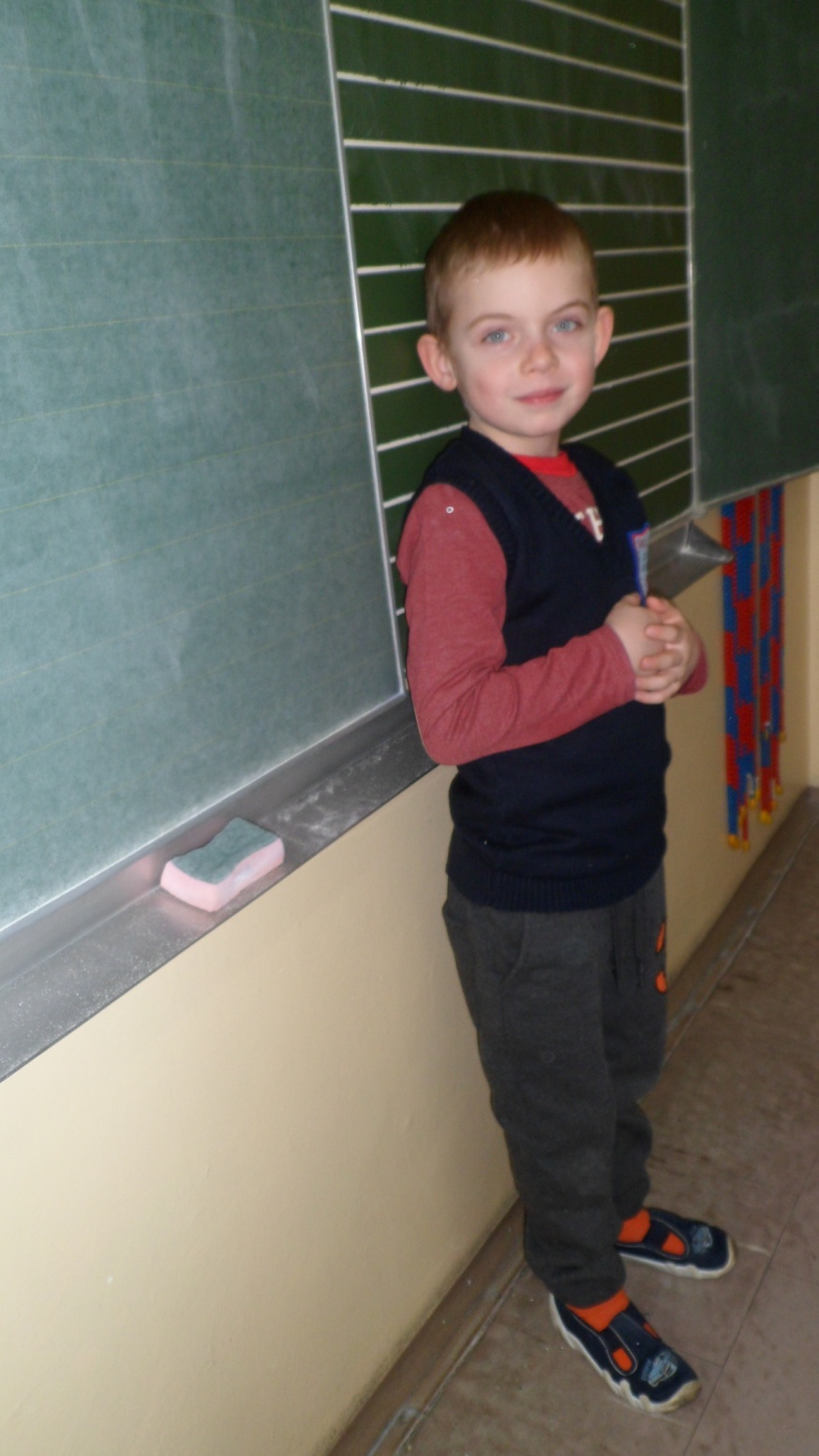 Czas na ferie
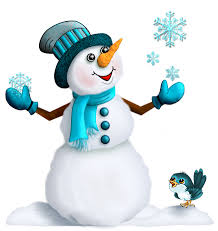